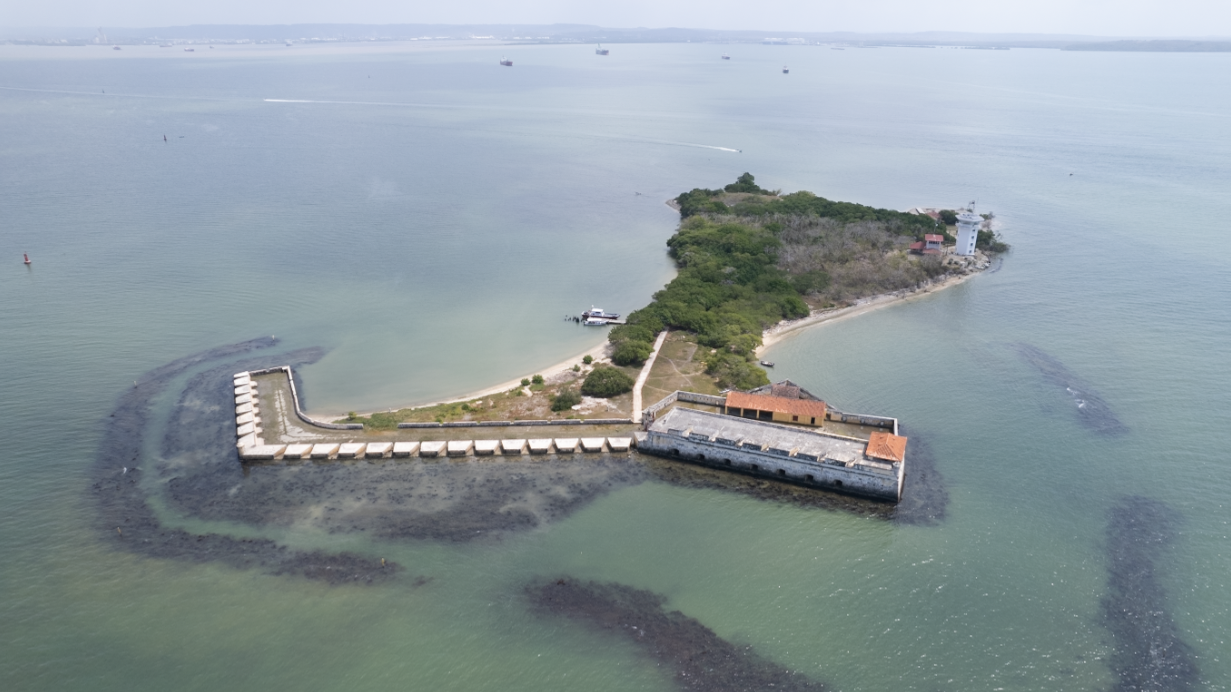 Local problems, global solutions: 
 Climate change impacts on the 
Fortified Landscape of Cartagena de Indias, Colombia
Panel 3
Climate Change Adaptation: Domestic Efforts Towards Climate Heritage Policy
CARLOS DEL CAIRO HURTADO
Member of preserving Legacies Project 
Professor – Researcher Escuela Naval Almirante Padilla ENAP
Colombia
U.S. Climate Heritage in the International Context
Washington D.C October 4th, 2024
Cartagena de Indias, Colombia, South America
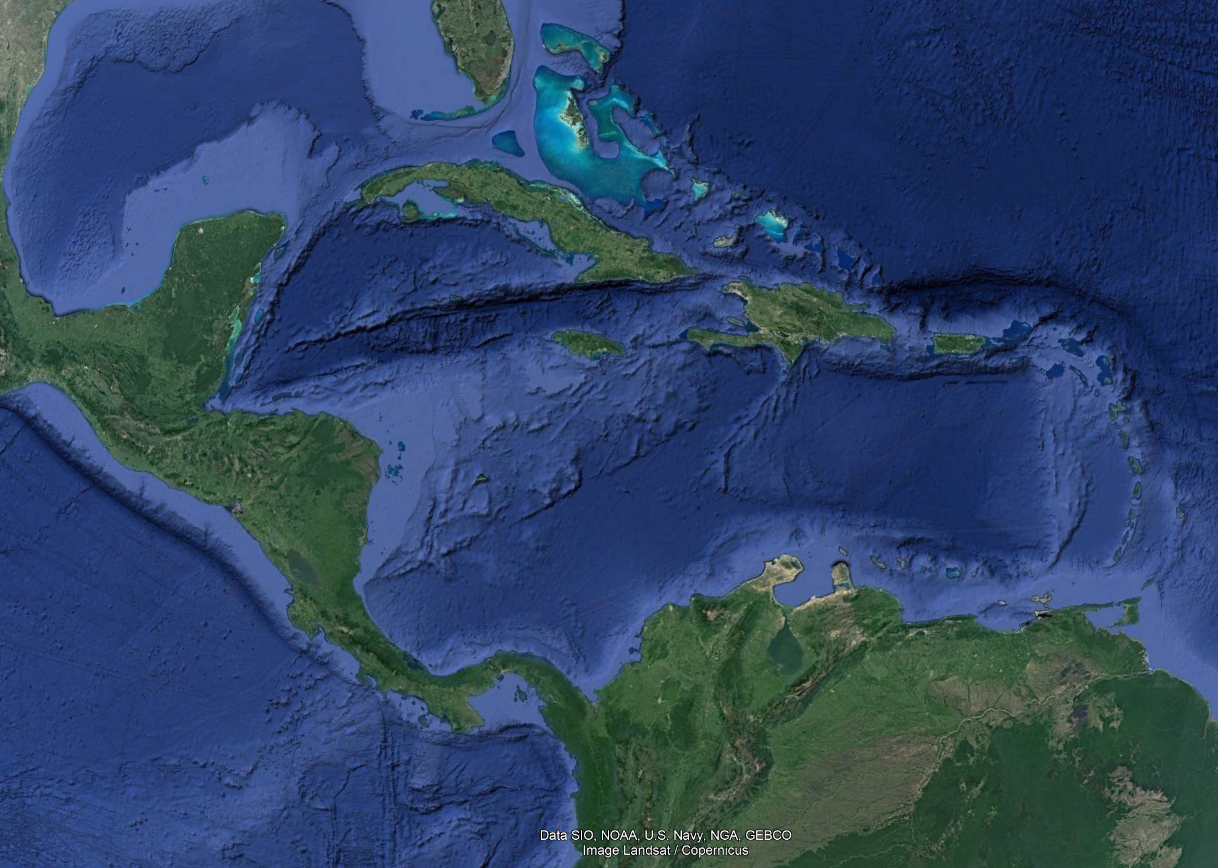 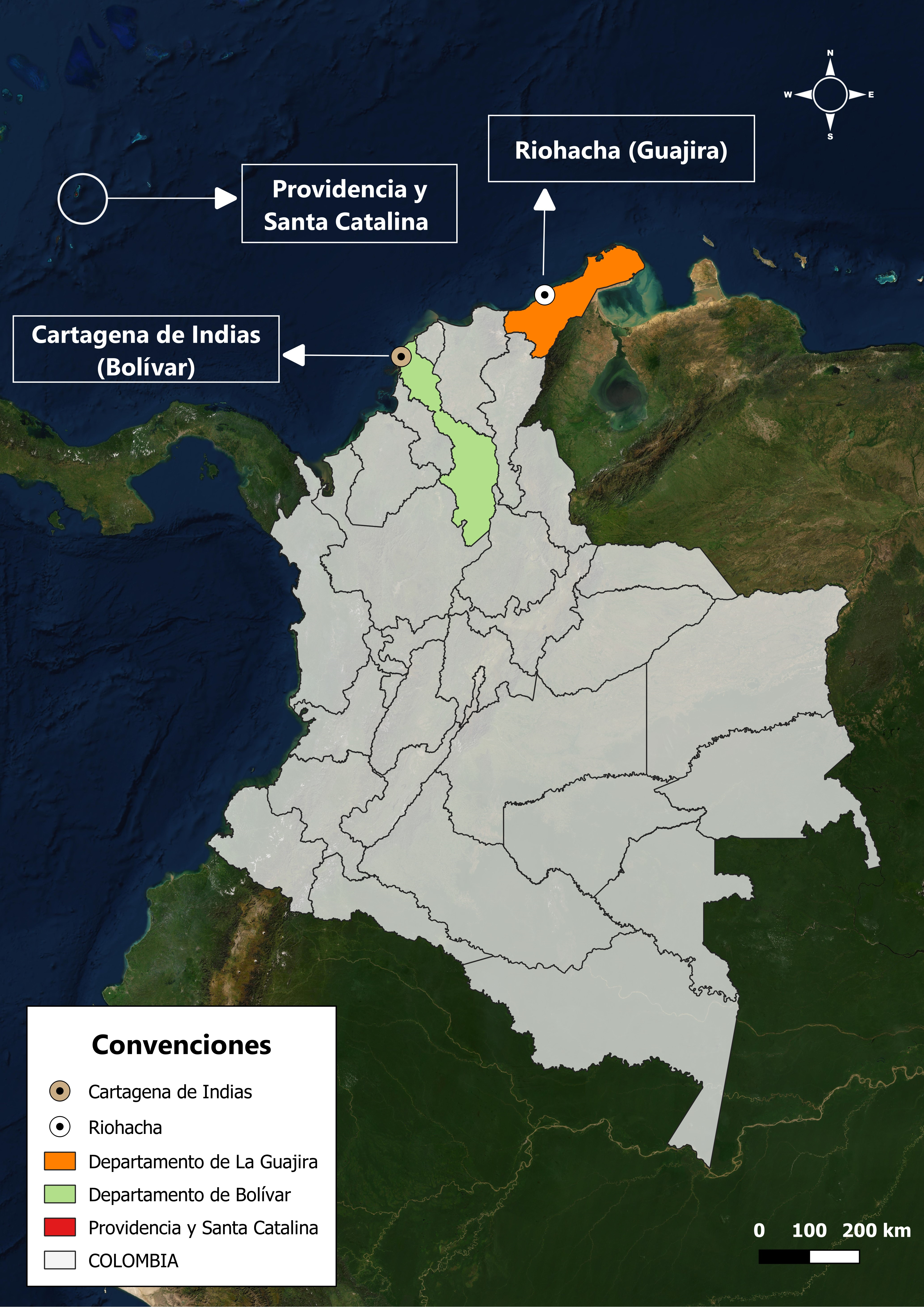 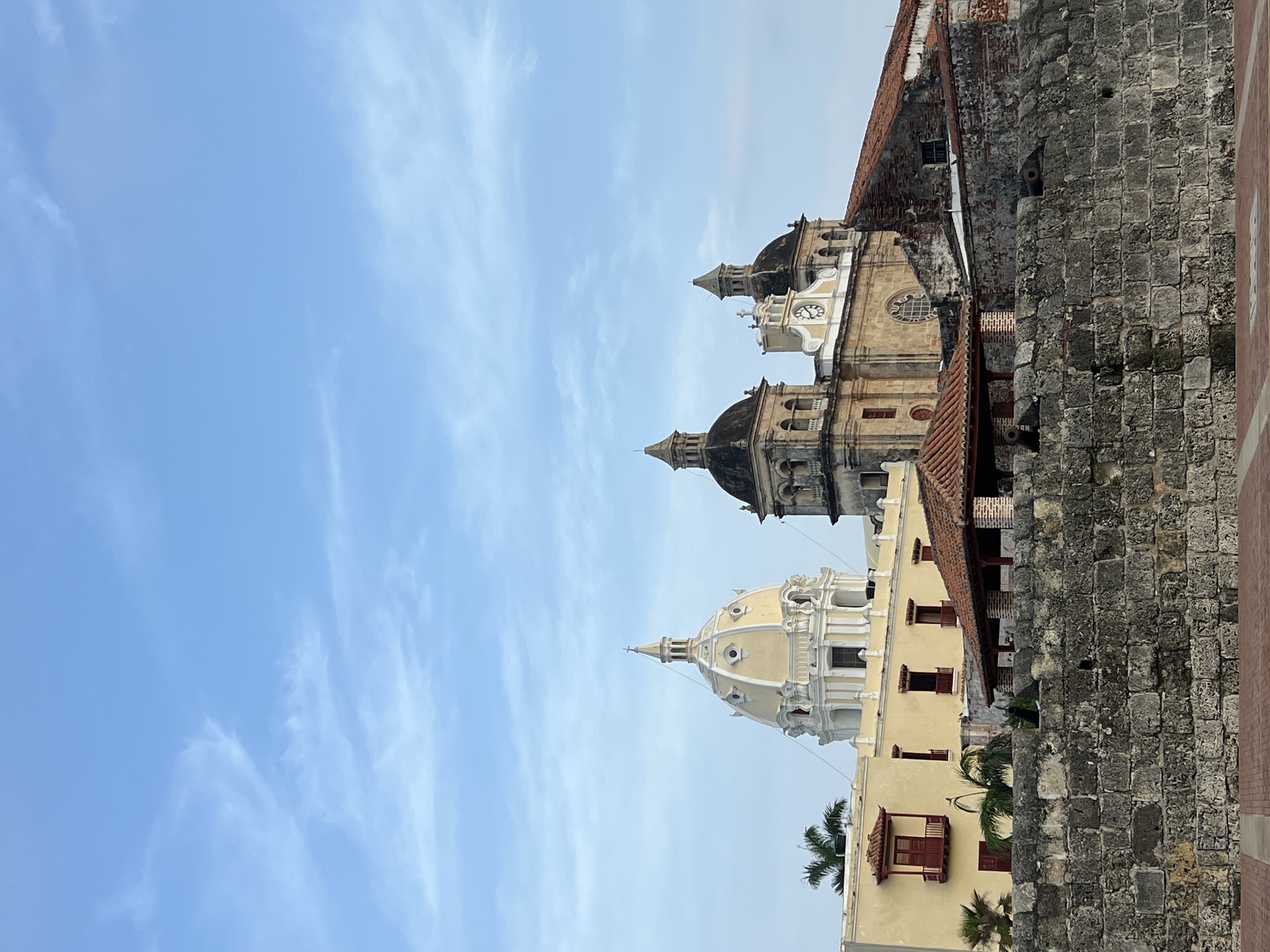 The city comprises the World Heritage site of Port, Fortresses and Group of Monuments, Cartagena was inscribed in the World Heritage list in 1984 

The site includes the most extensive fortifications in South America, as well as several quarters of the historic city. A system of zones divides the city into three neighbourhoods: San Pedro, with the cathedral and many Andalusian-style palaces; San Diego, where merchants and the middle class lived; and Gethsemani, the 'popular quarter'.
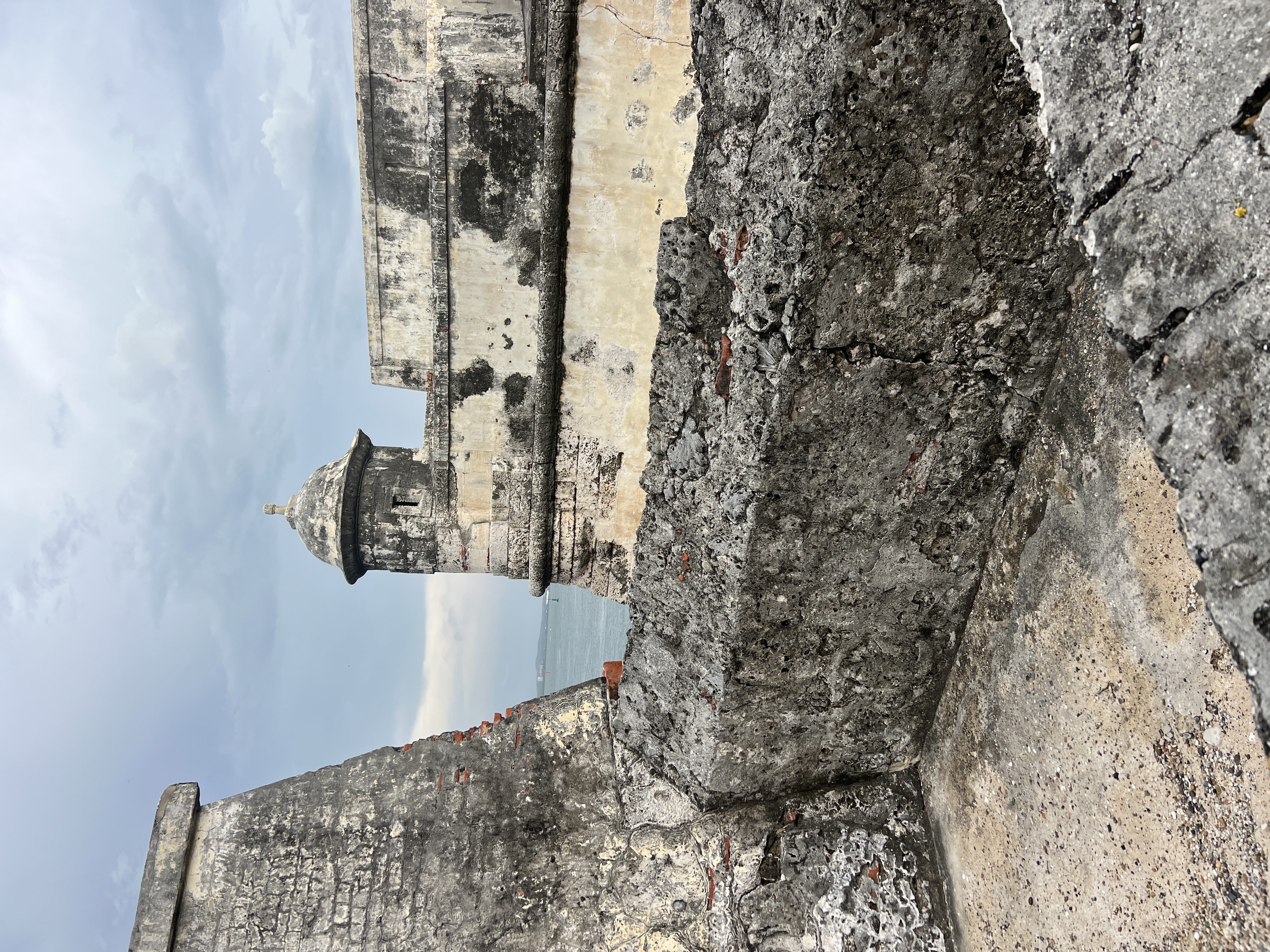 Cultural policies for heritage protection and conservation
from the verticality of state competences
have excluded the strategic participation of relevant actors in the processes of protection, research, dissemination and divulgation of cultural heritage.
contribute to avoid the destruction of cultural landscape contexts. .
Governance of cultural heritage
How to implement national and transnational public policies
Horizontal interaction of the various authorities with local civil society actors and academic structures based on pluralistic, inclusive and non-hierarchical action for the co-production of regulations and actions.
Construction of a Knowledge Society
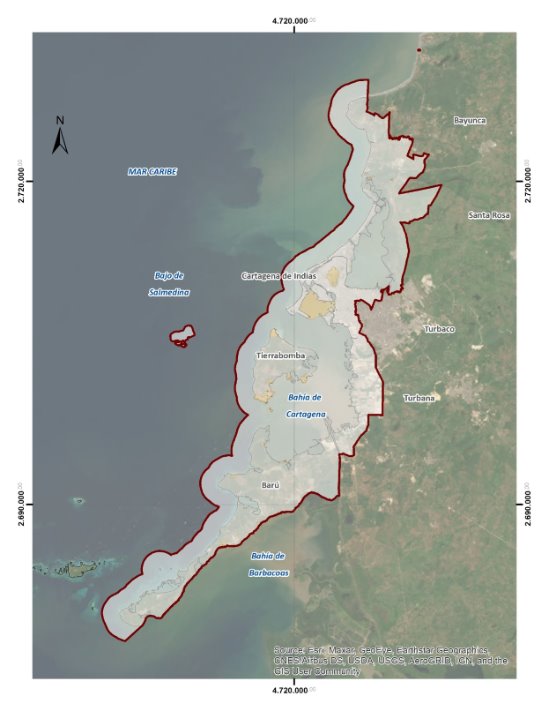 The Fortified Cultural Landscape of Cartagena de Indias is 

An hybrid territory

Sea and land integrated as an assemblage of non human and human actor

Dissolution of borders horizontal and vertica
Sea-Land

Dissolution of dichotomy between nature and culture
if waves are understood in all their complexity – as forces, as vectors, as assemblages of molecules and meanings, as spaces of periodicity, randomness, instability and transformation, and as volumes (depths) and areas (surfaces) – then waves, and the wet ontology they exemplify, may be exceptionally well suited for understanding the politics of our watery planet. (Steinberg, 2015)
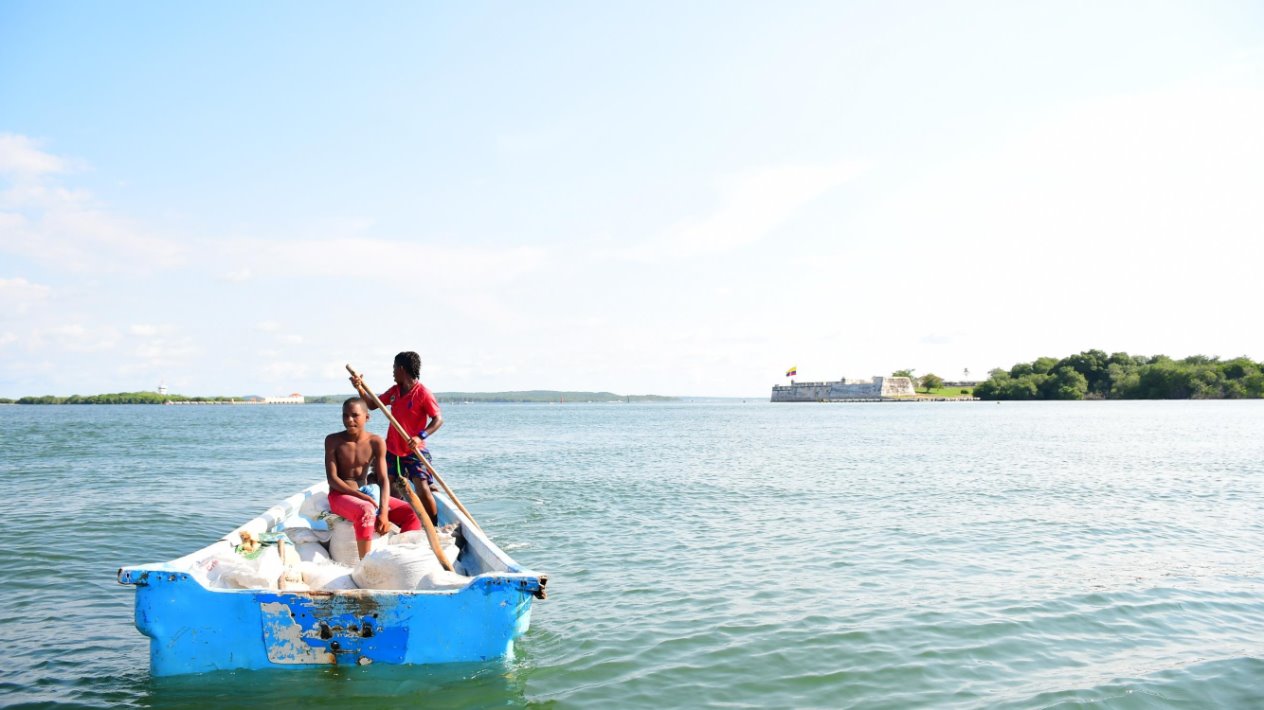 A Special Management and Protection Plan (PEMP
is a cultural heritage planning and management instrument that establishes the necessary actions to guarantee the protection, conservation and sustainability of heritage assets.
Interinstitutional Work in the Recent Years
Government  Institutions
Academy
Local Communities
MANAGEMENT Of CULTURAL LANDSCAPE
the customs and traditions of the surrounding communities (daily life),
THE FORTIFIED LANDSCAPE OF CARTAGENA DE INDIAS
the water and land roads that connect and communicate the entire territory.
The natural elements of the bay (geomorphology, flora, fauna),
the physical contexts of the properties that are now national heritage (architecture adapted to the environment and in response to socioeconomic conditions),
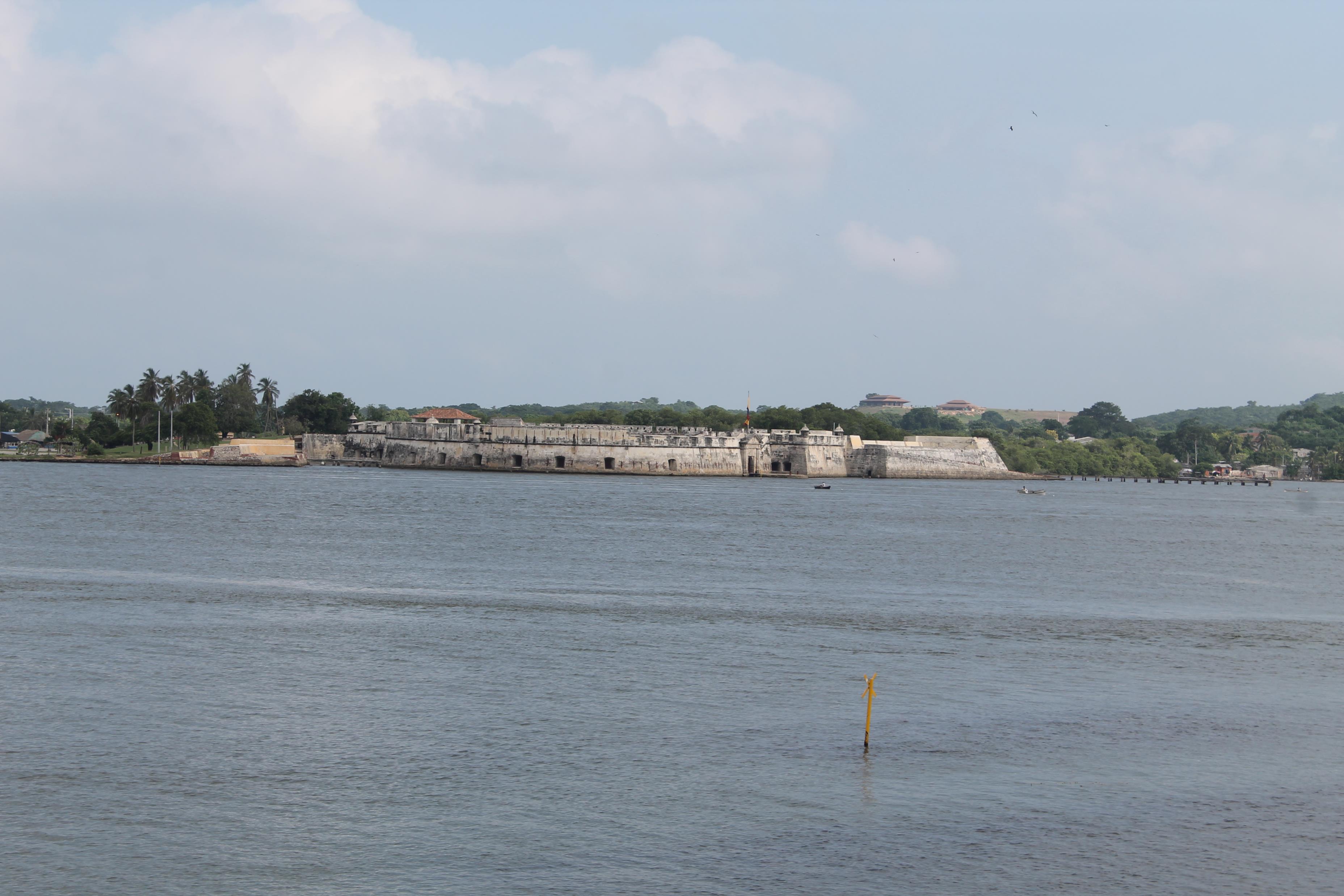 Military constructions
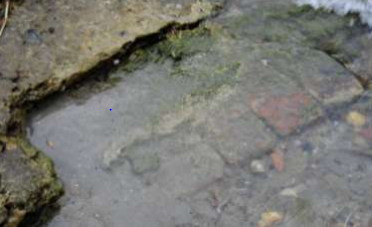 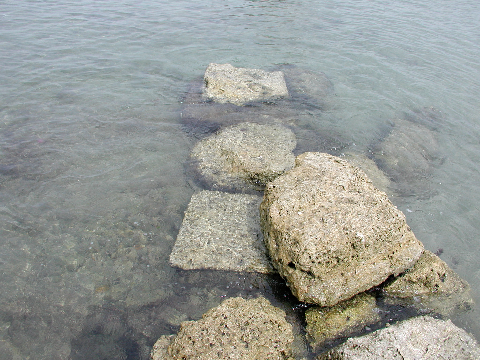 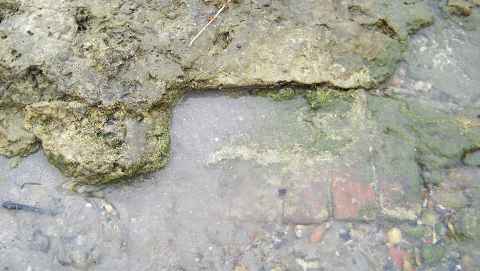 Del Cairo, C. (2011)
Del Cairo, C. (2011)
Del Cairo, C. (2011)
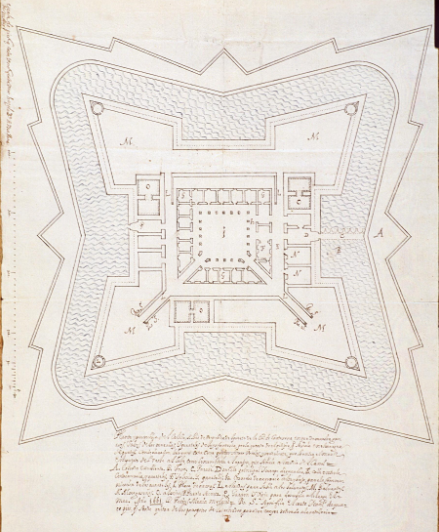 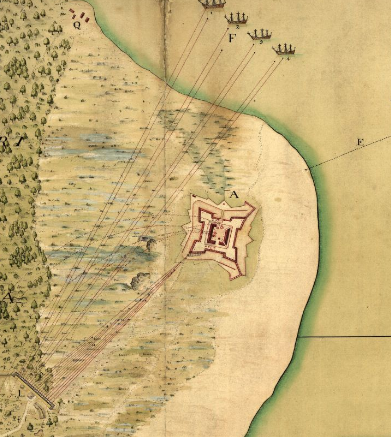 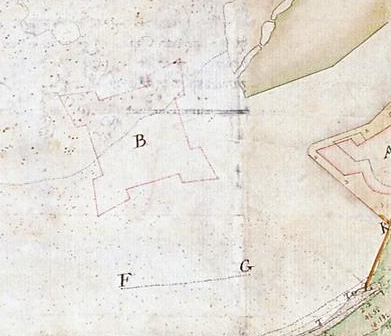 Fuentes Históricas
Planta y perspectiva del Castillo San Luis de voca Chica del Puerto de la Ciudad de Cartagena (1661) MP-PANAMA 73
Plano del Canal de Boca Chica, Cartagena de Indias (1758) MP-PANAMA,342
A plan of Fort St. Louis, St. Joseph, St. Jago & of St. Philip scituated at ye entrance of Cartagena Harbour or Boca-Chica with ye parts adjacent and also of the attacks made against the said forts (1741) Library of the Congress
Archaeological remains
Castillo de San Luis - S. XVII/XVIII
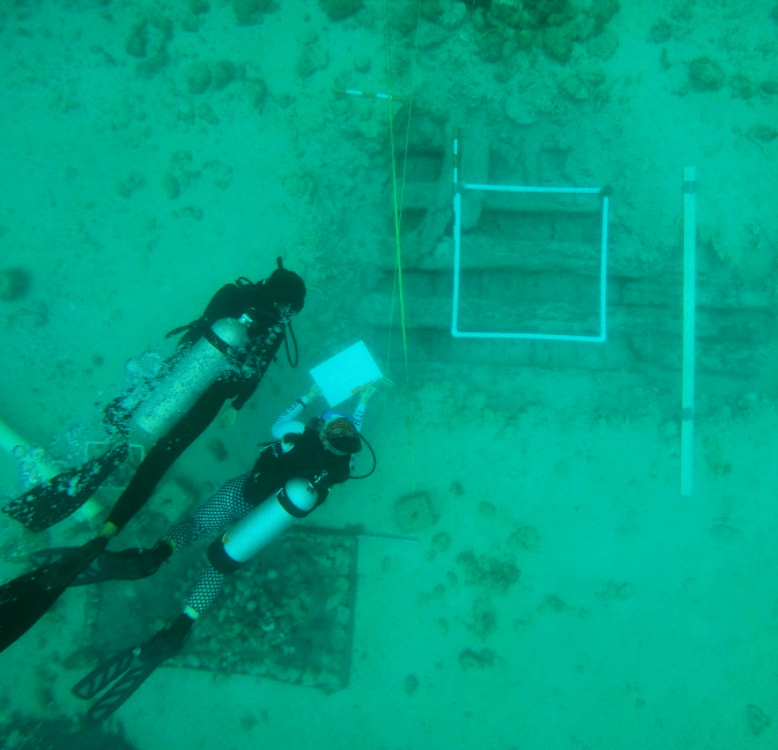 Underwater Cultural Heritage
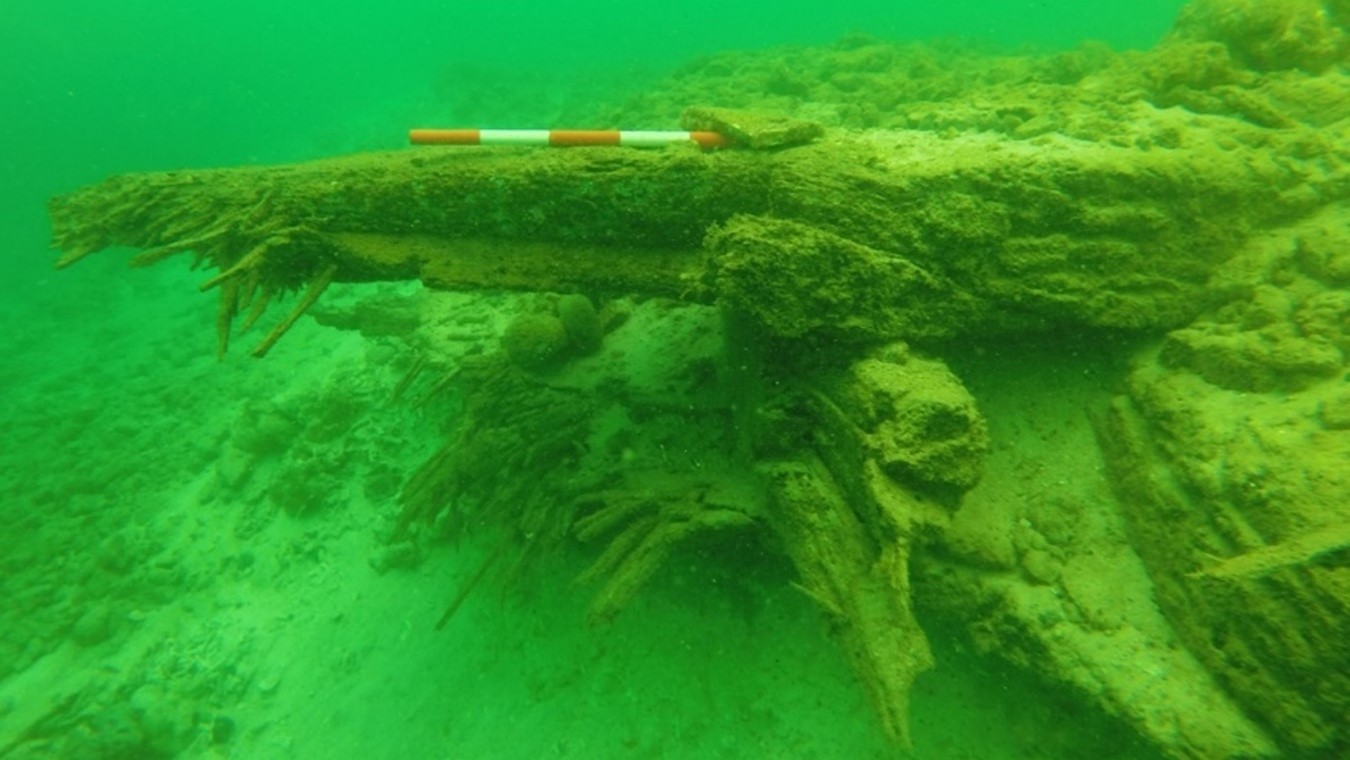 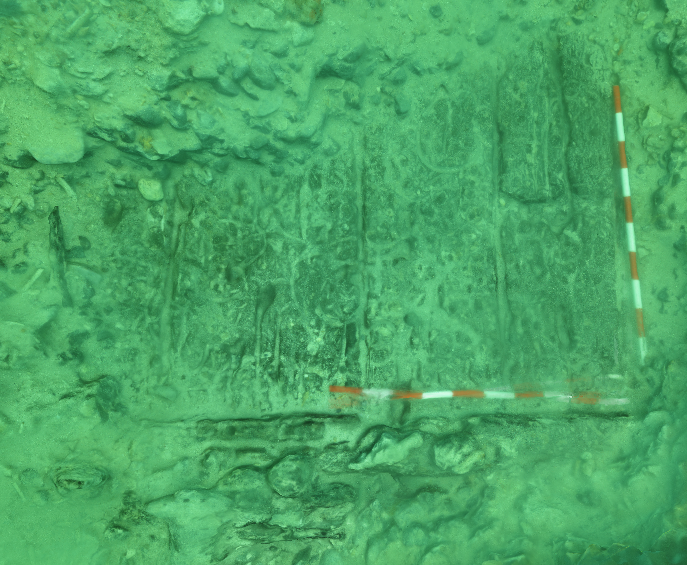 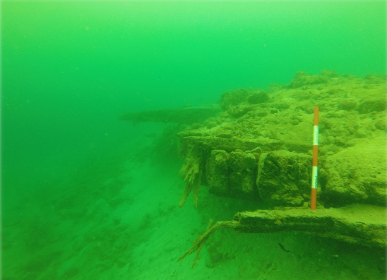 Fundación Terrafirme (2017)
Aldana, J. (2019)
Fundación Terrafirme (2017)
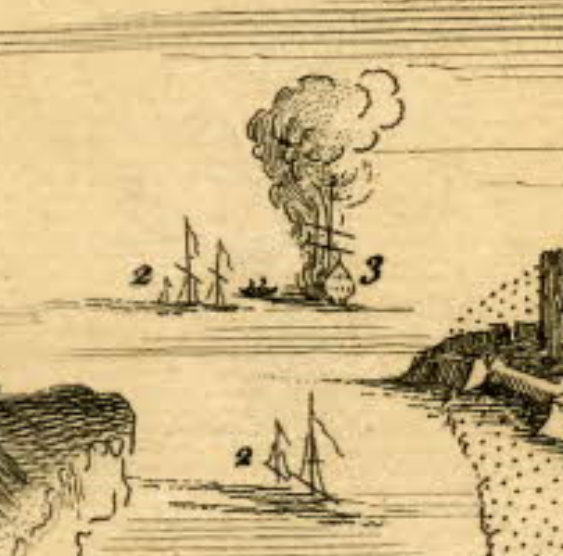 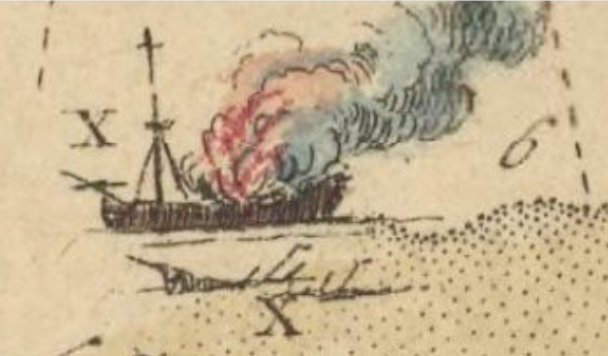 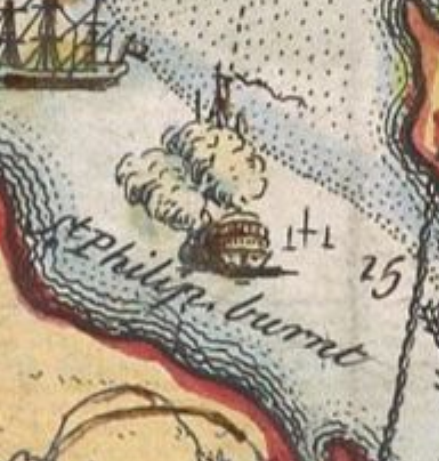 Fuentes Históricas
Plan of the Harbour of Carthagena in America Seated 16 Degrees 26 Minutes Lat. north and 75 degrees 21 Long. West of London, from a Draught brought to England by by Pet. Chassereau Archi: Also a View of the Fleet as they Anchor'd on ye C (1741) Osher Maps
Most humbly inscribed to the Rt. Honble. Sir Charles Wager. First lord comissioner of the admiralty, this plan of the harbour, town and several forts of Cartagena (1741) Bnf Gallica
A perspective view of the action at Cartagena (1741) British Library
Shipwreck San Felipe - 1741(Canal de Bocachica)
Declaration of the archaeological protected area archaeological context Galleon San José
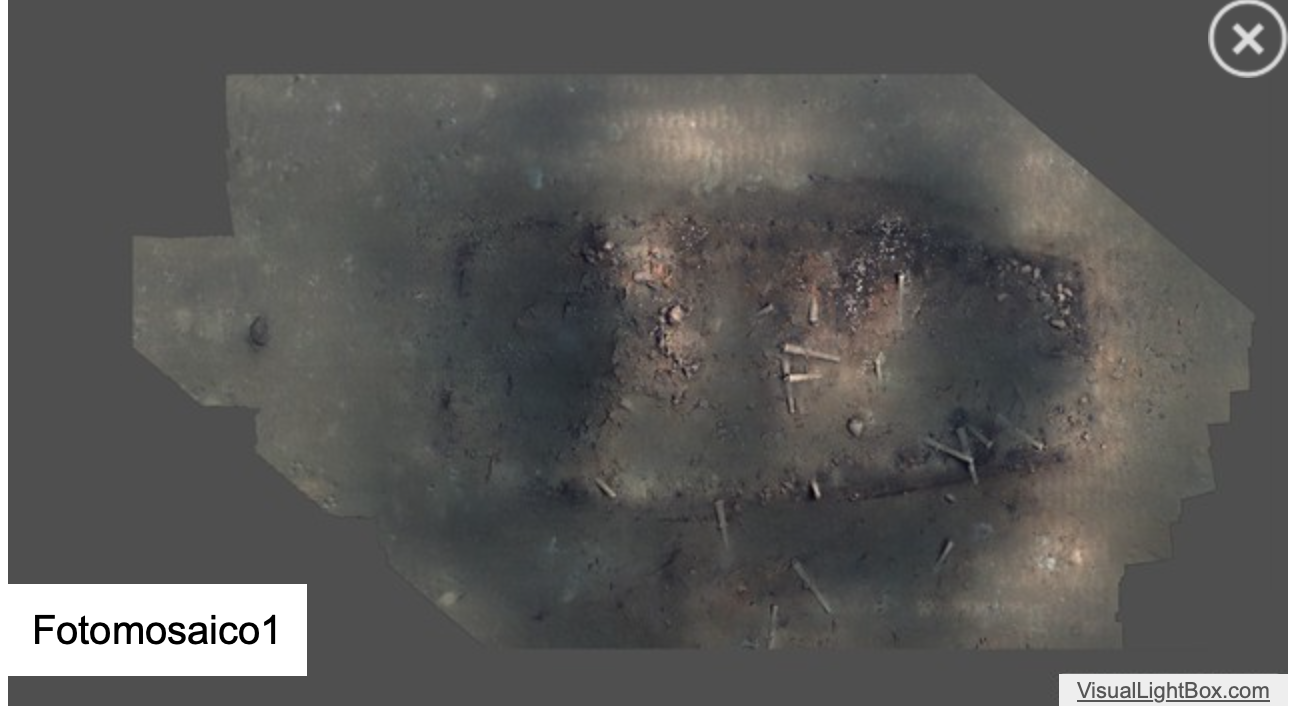 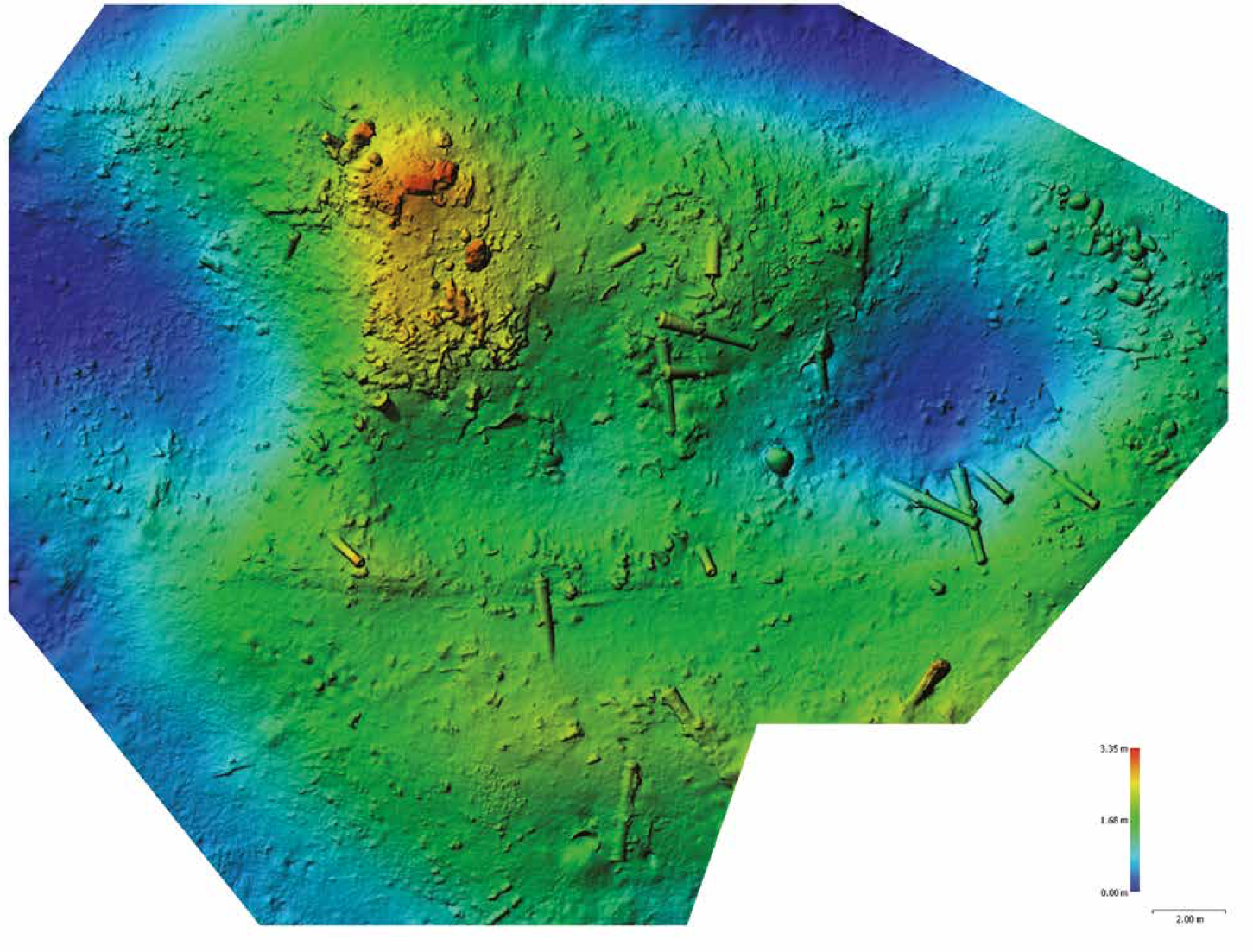 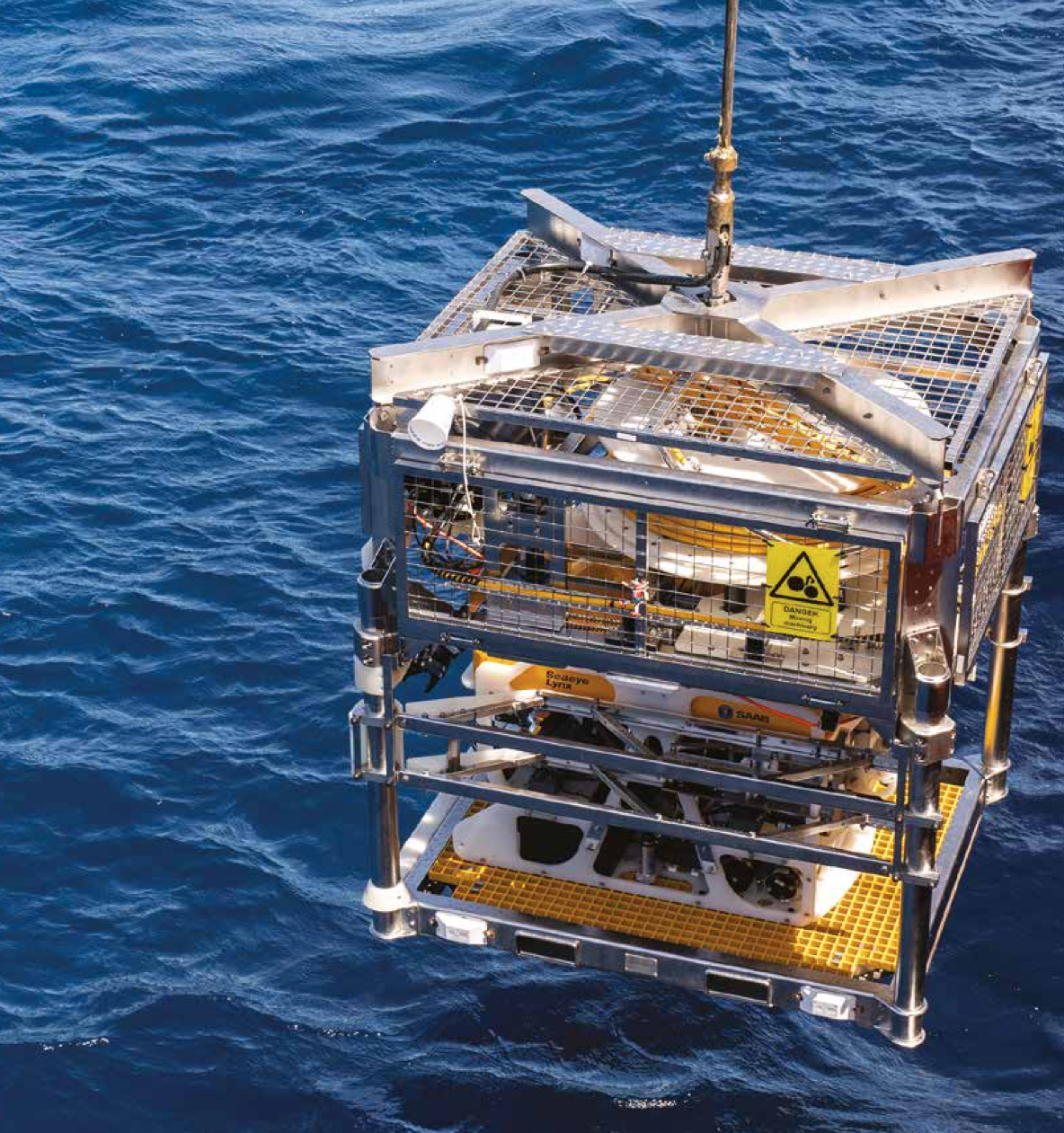 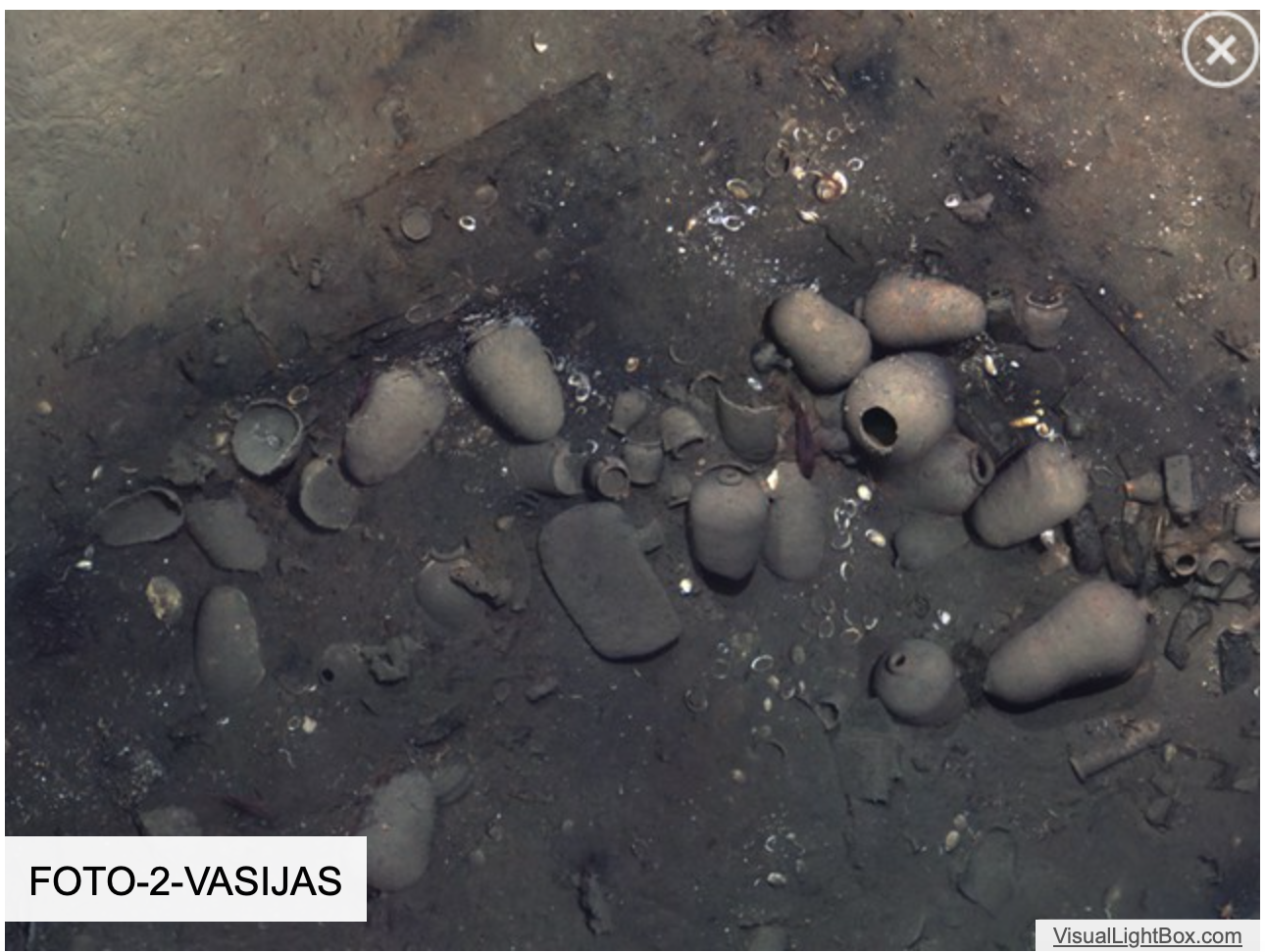 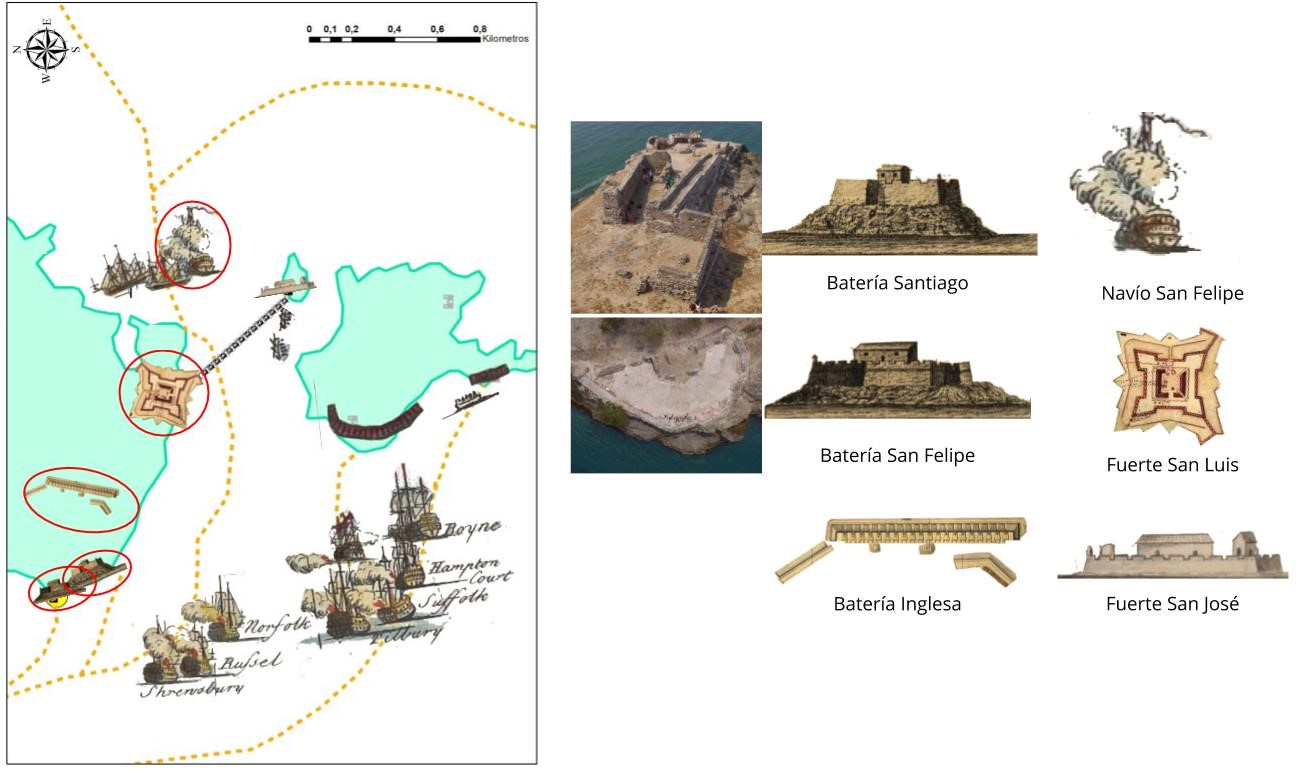 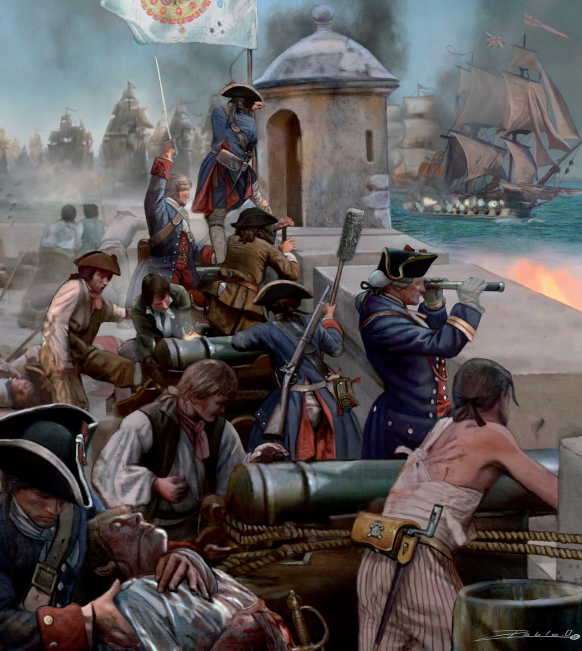 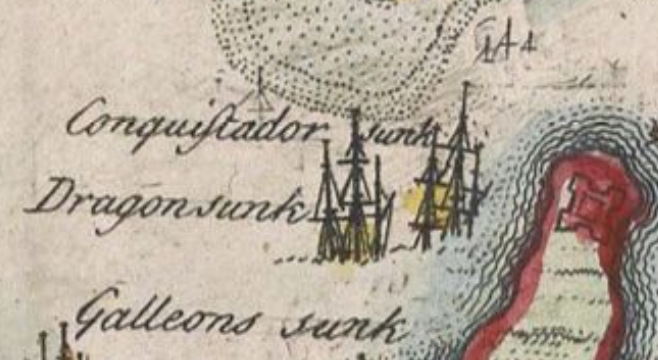 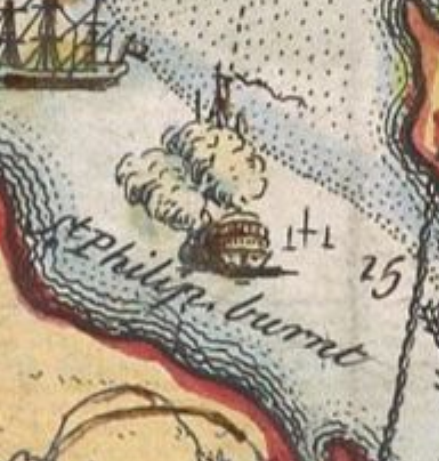 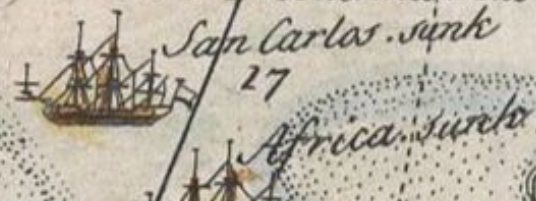 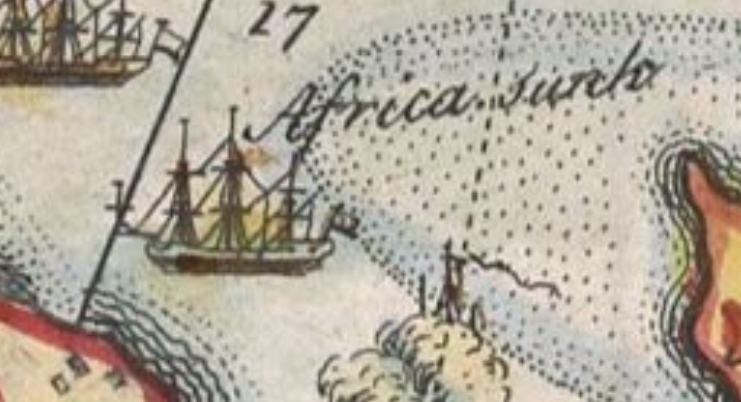 Desperta Ferro
Archaeological Potential of Cartagena de Indias
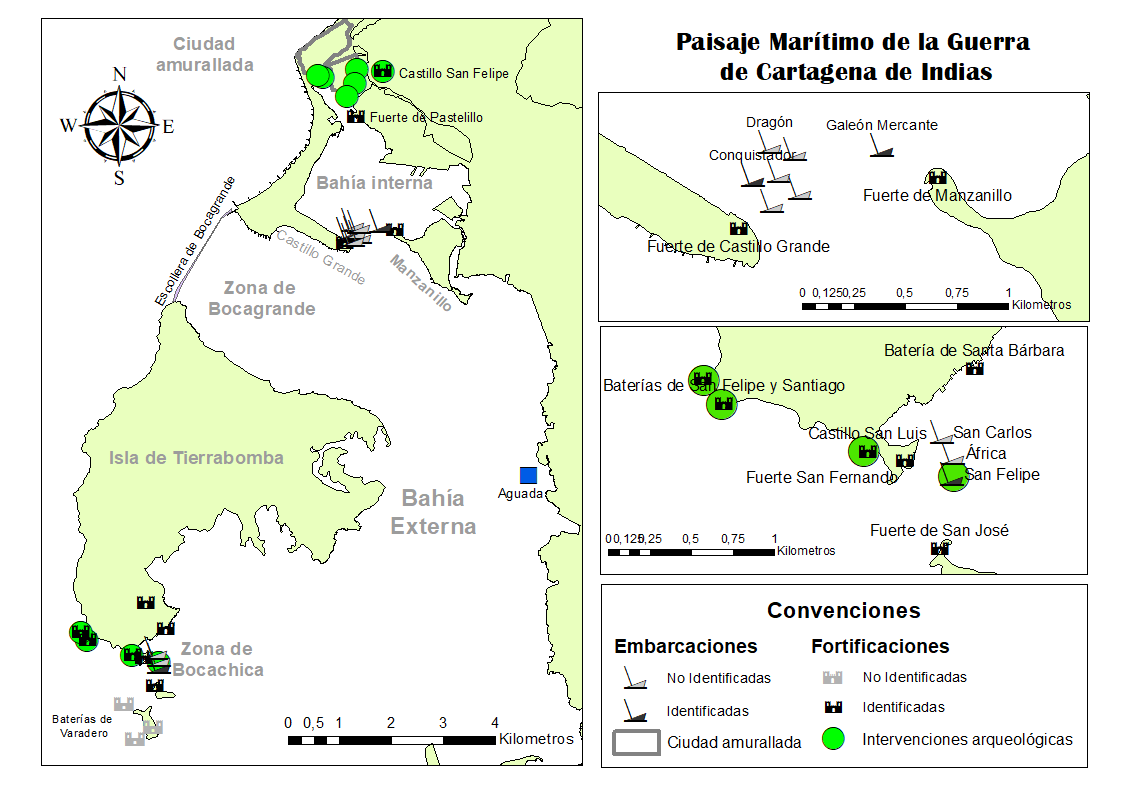 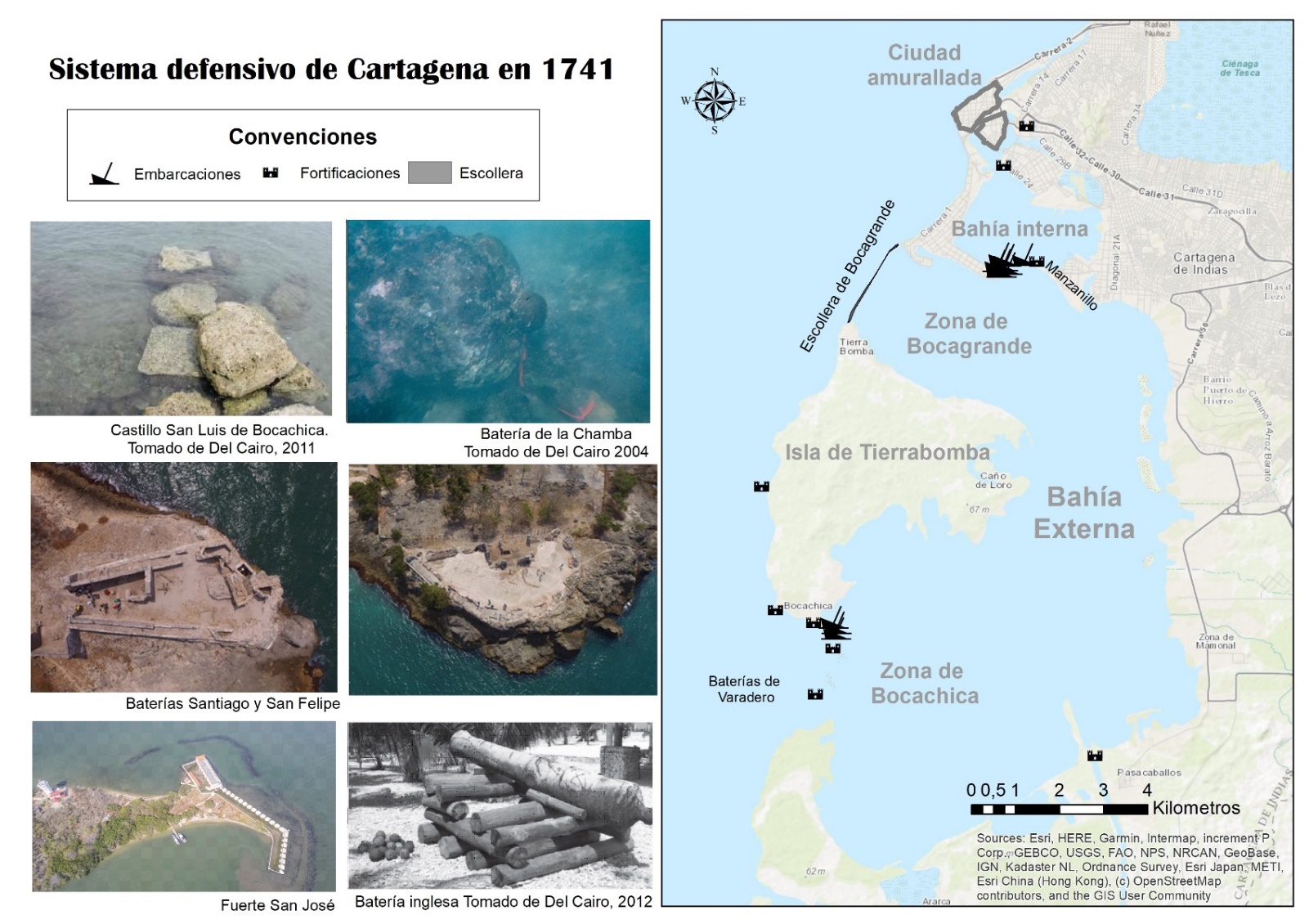 WORLD HERITAGE SINCE 1984
Underwater Archaeology in Historical Shipwrecks
Two Cases from 2015: Manzanillo and Bocachica Shipwrecks
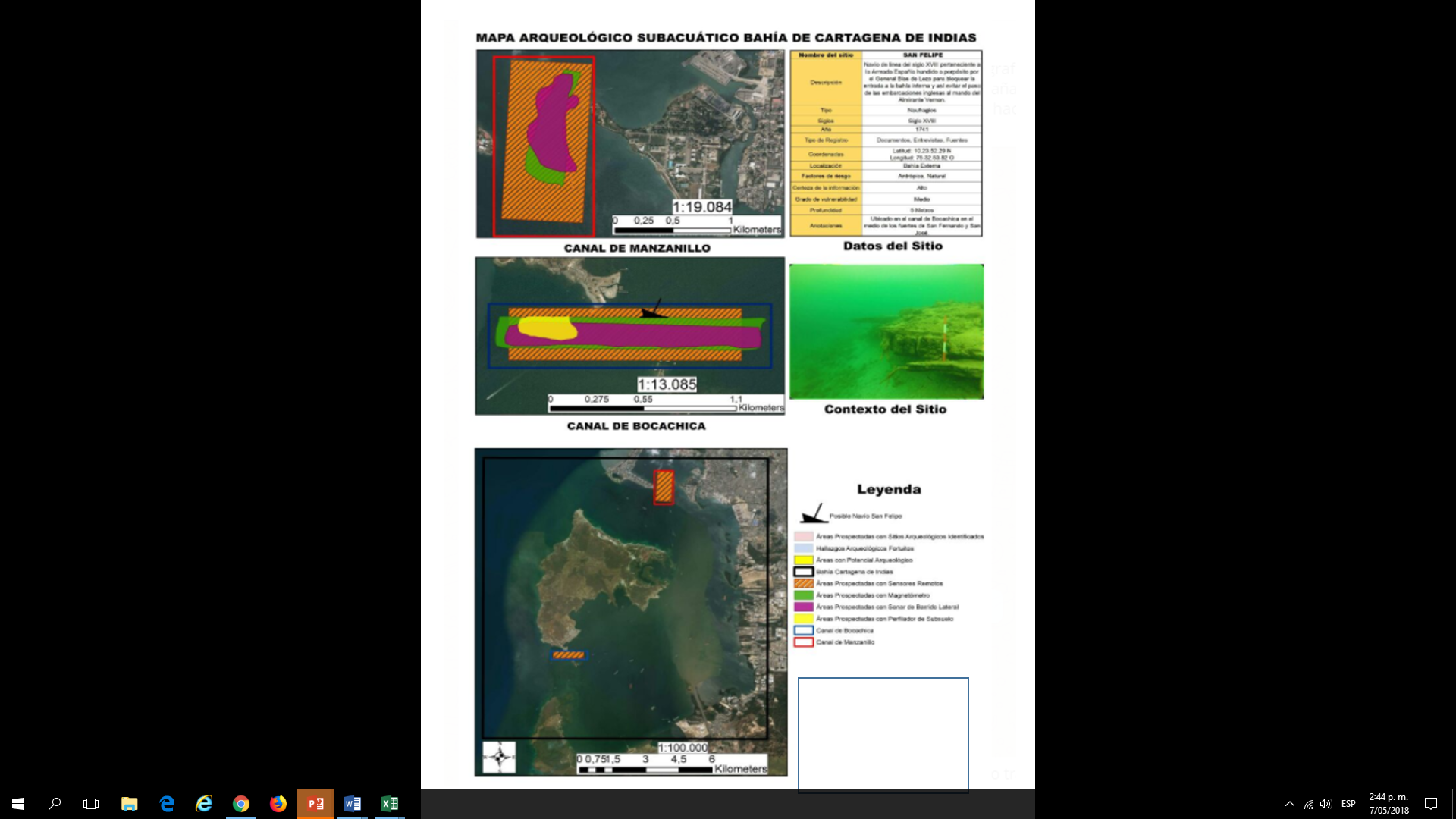 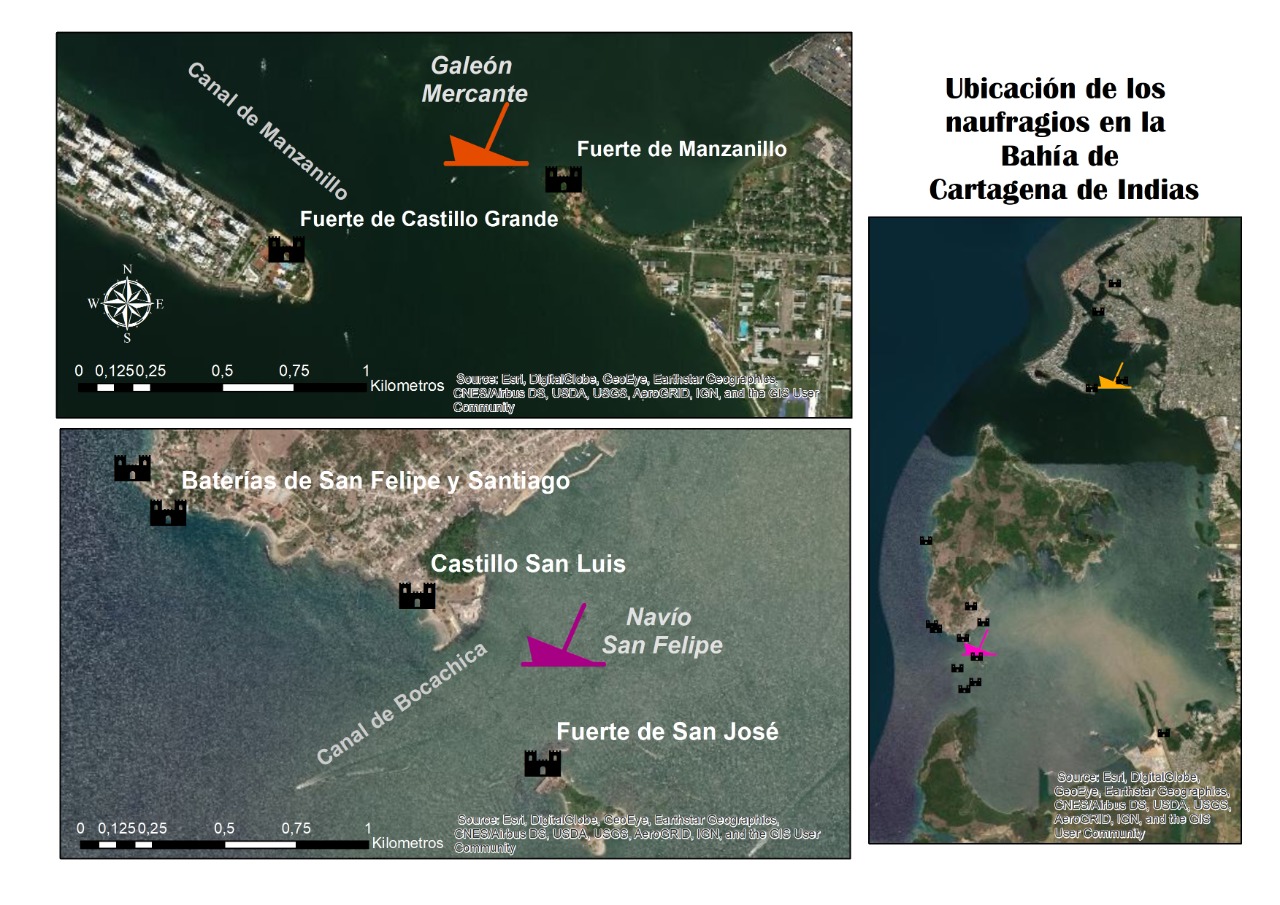 Underwater Archaeology in Historical Shipwrecks
Manzanillo Shipwreck: Merchant Ship, 1741
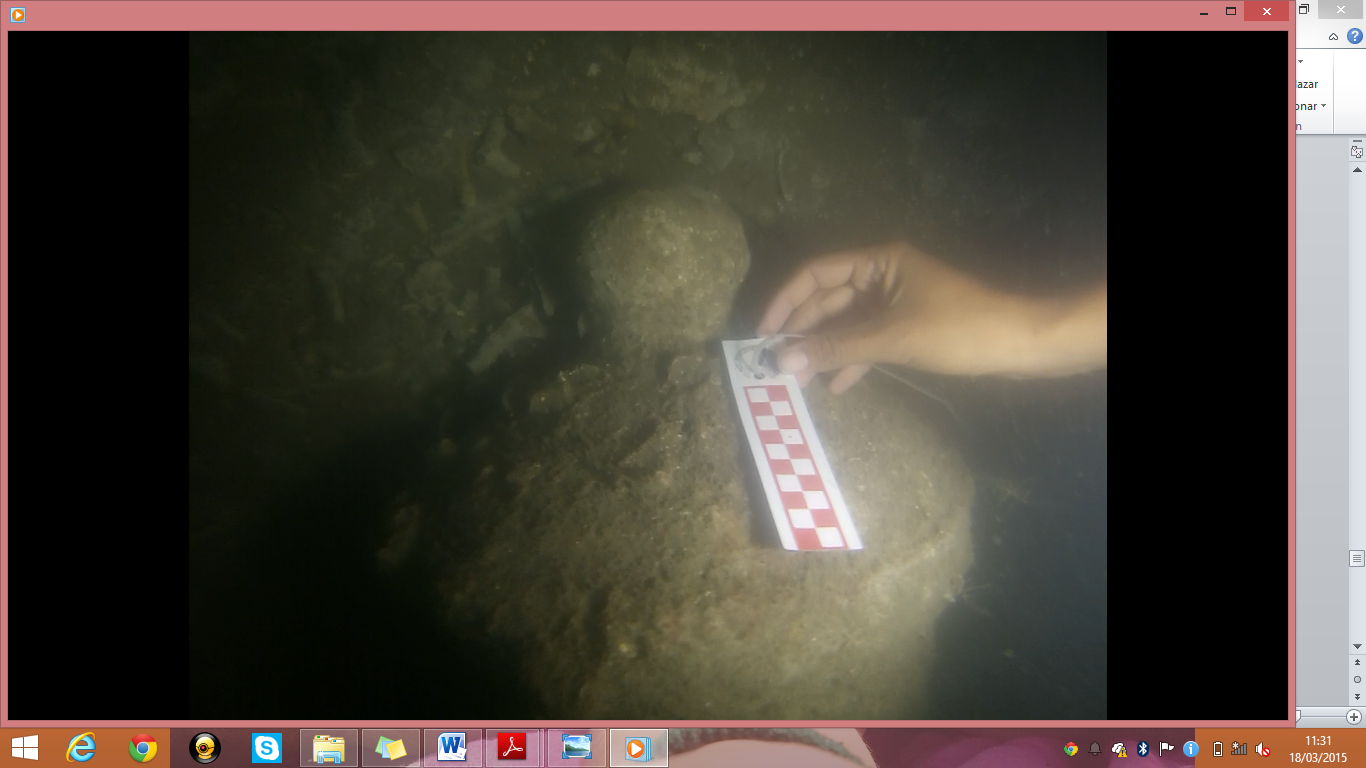 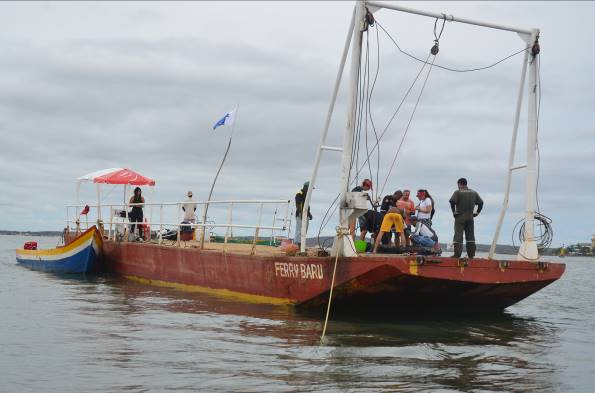 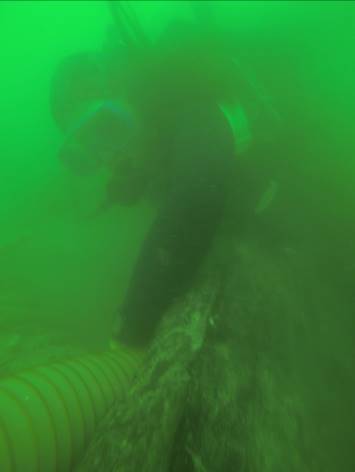 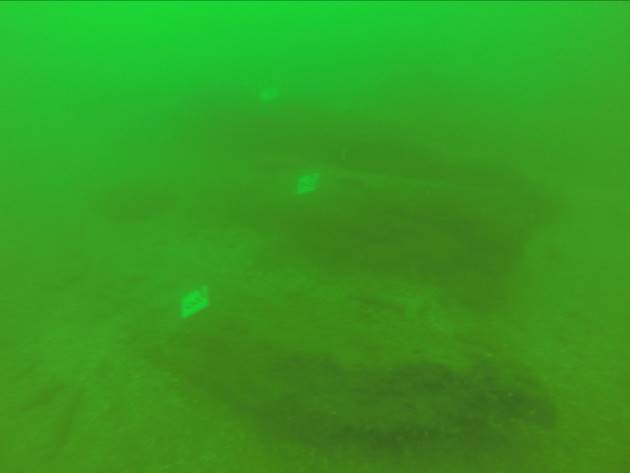 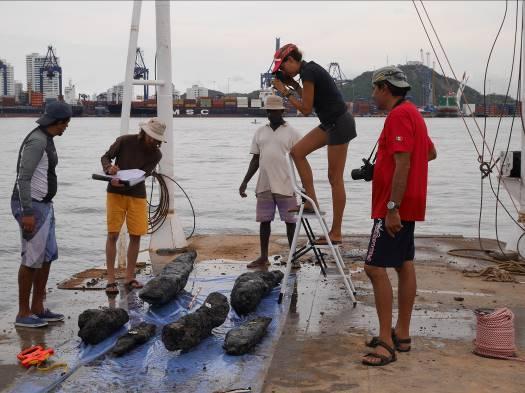 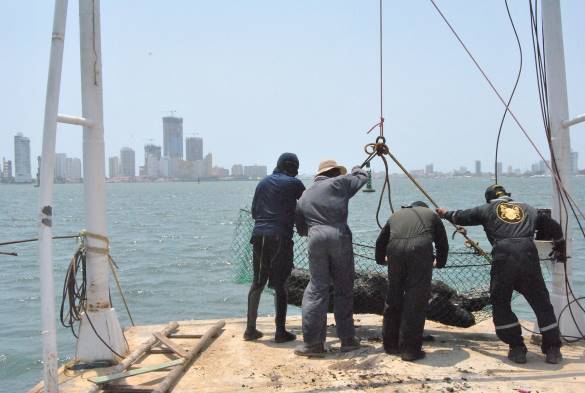 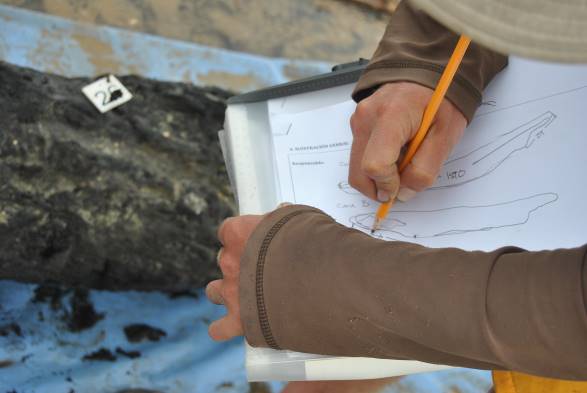 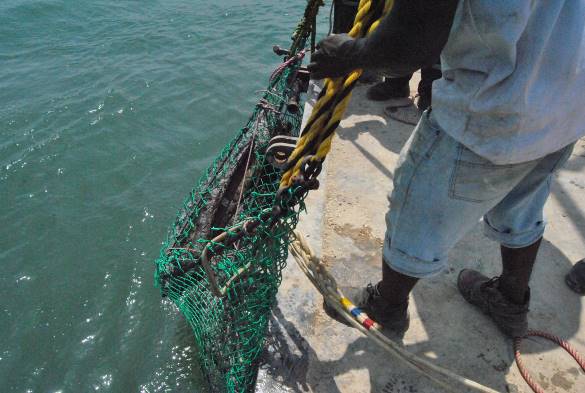 16 mts depth: Wooden structures (almost 50 elements) related with the keel, the keelson, and floor timbers; one isolated iron cannon
Underwater Archaeology in Historical Shipwrecks
Bocachica Shipwreck: San Felipe Ship of the Line, 1741
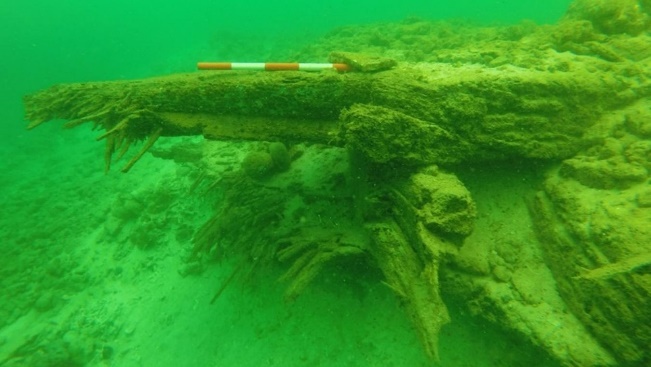 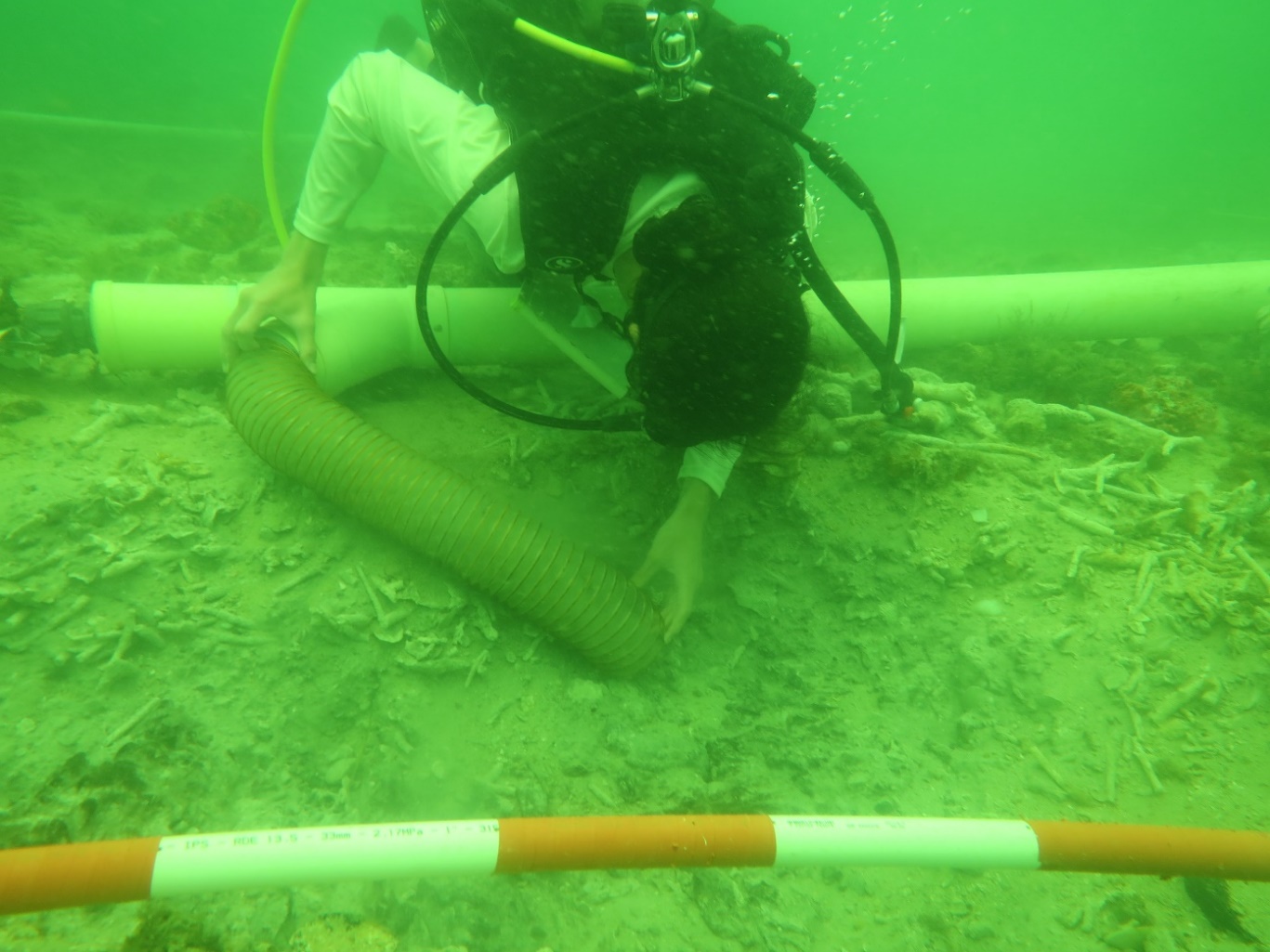 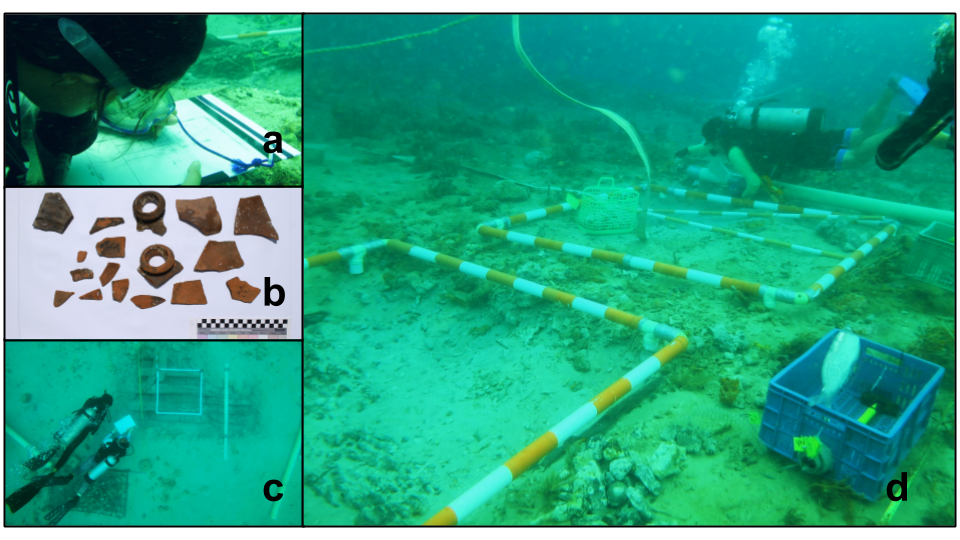 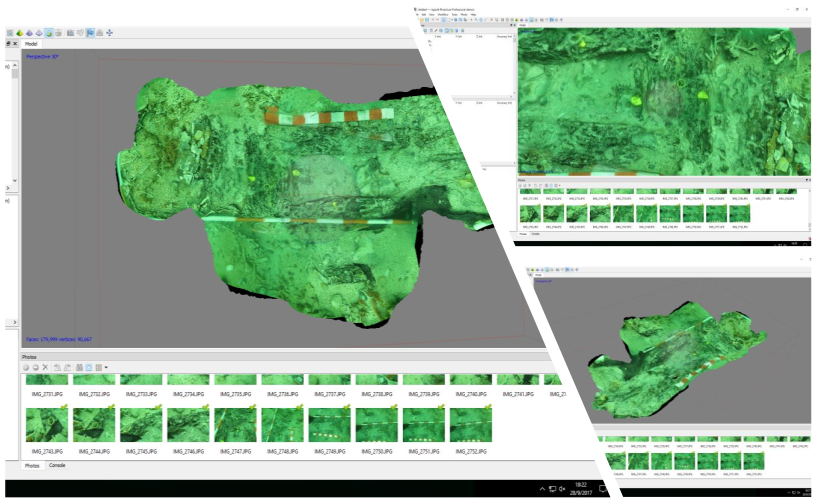 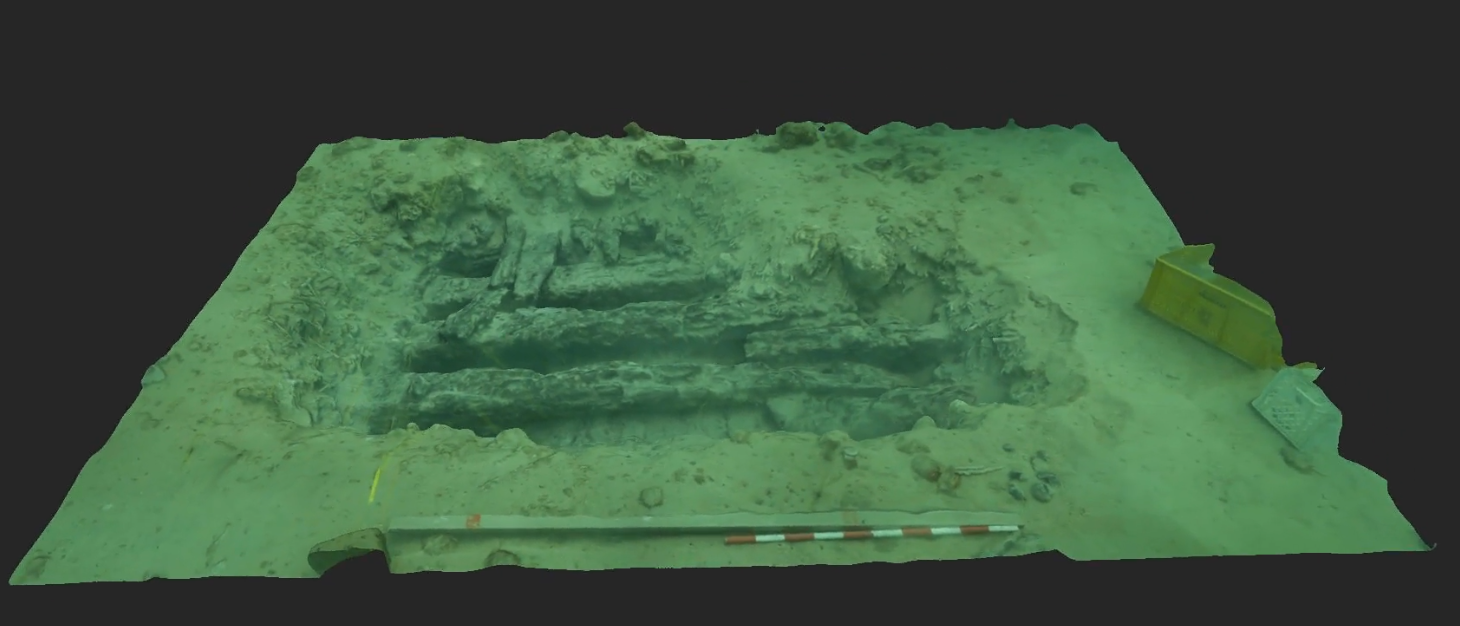 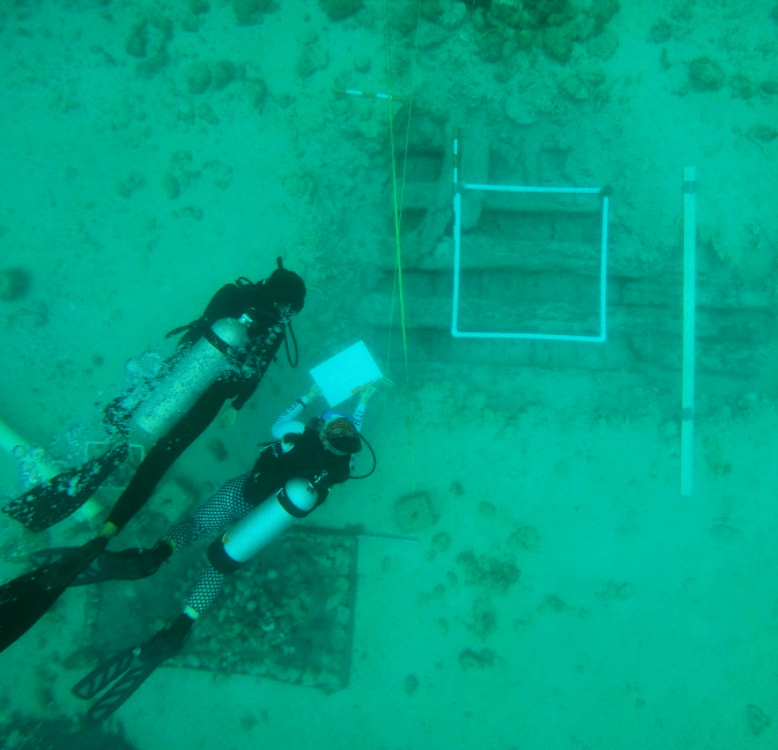 5 mts depth: Structural and other wooden elements (keel, keelson, frames, internal and external planking), ballast stones, ceramic fragments, lead sheets, fastening elements
Natural resources and local communities
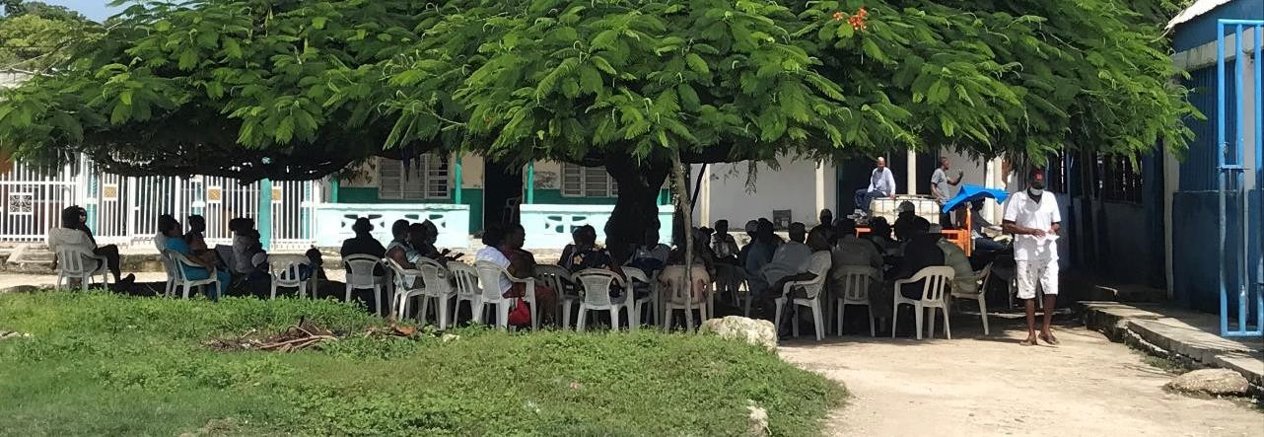 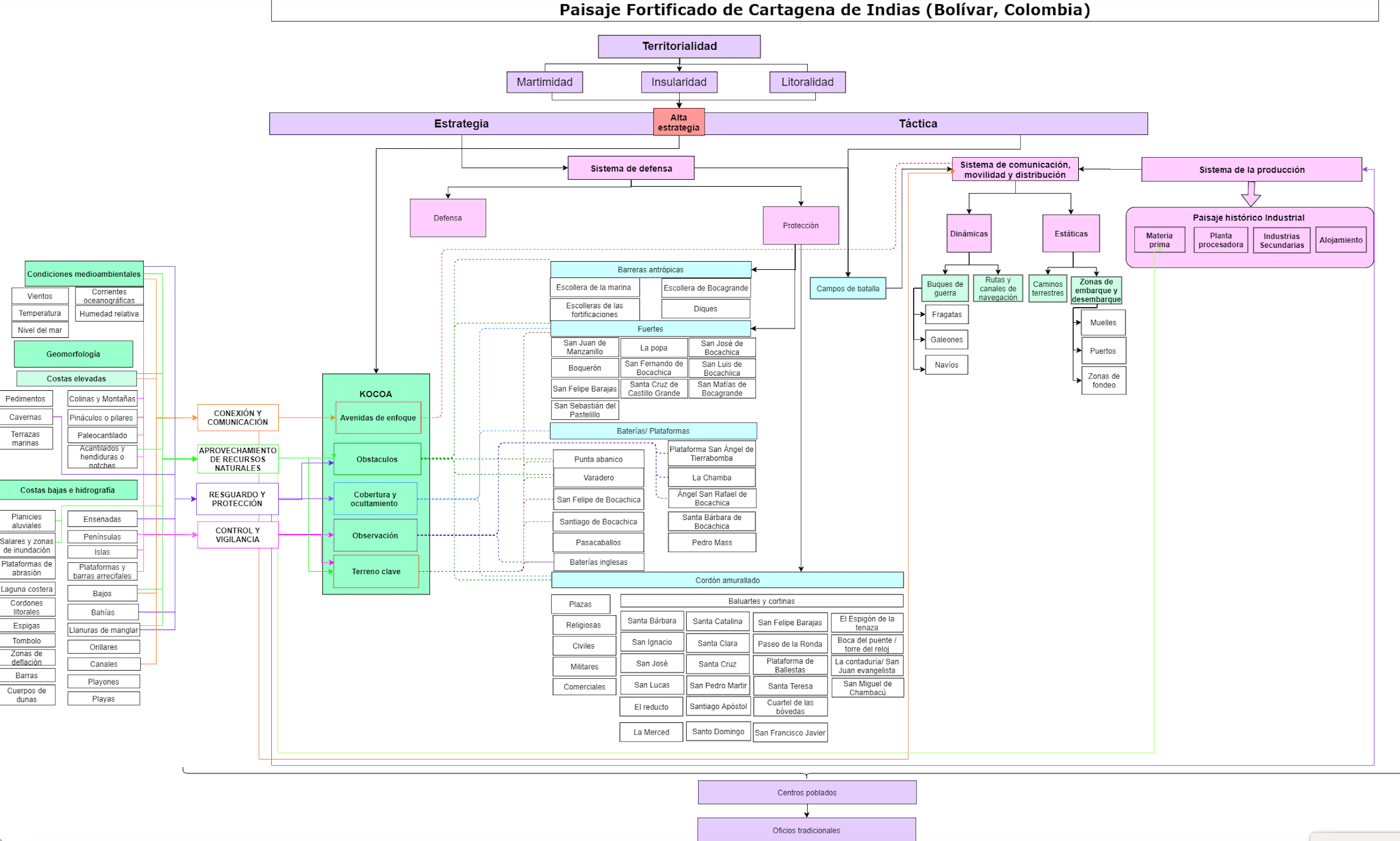 Community participation in the management of climate change impacts on the maritime cultural heritage of Cartagena de Indias, Colombia
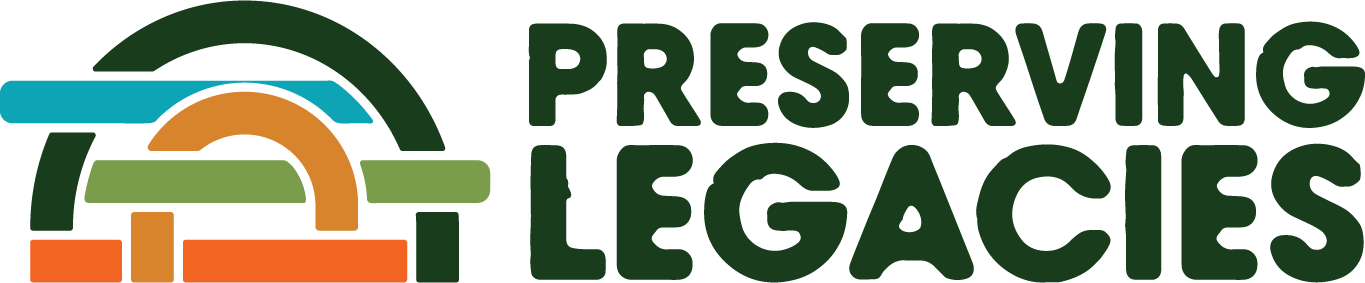 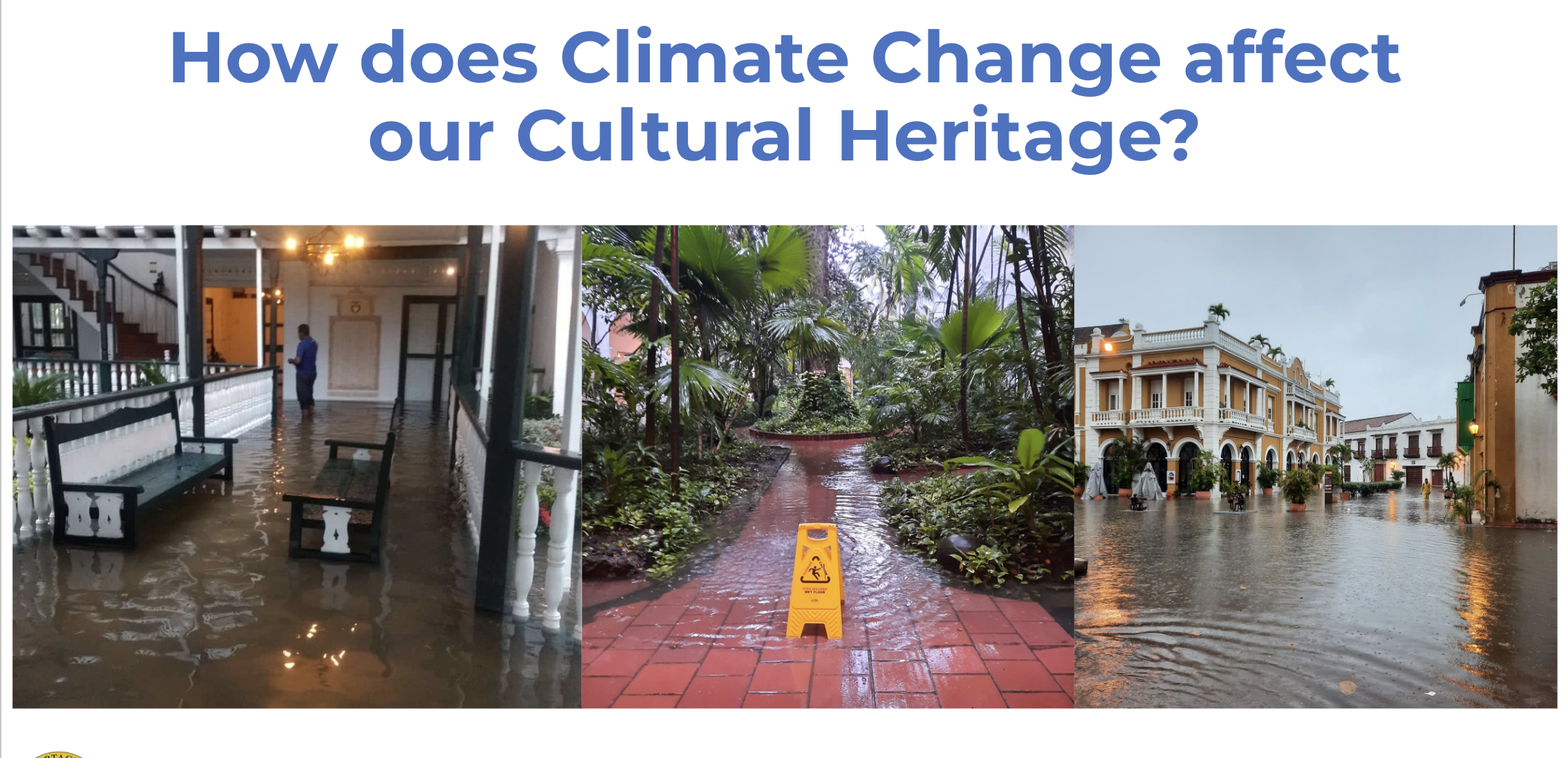 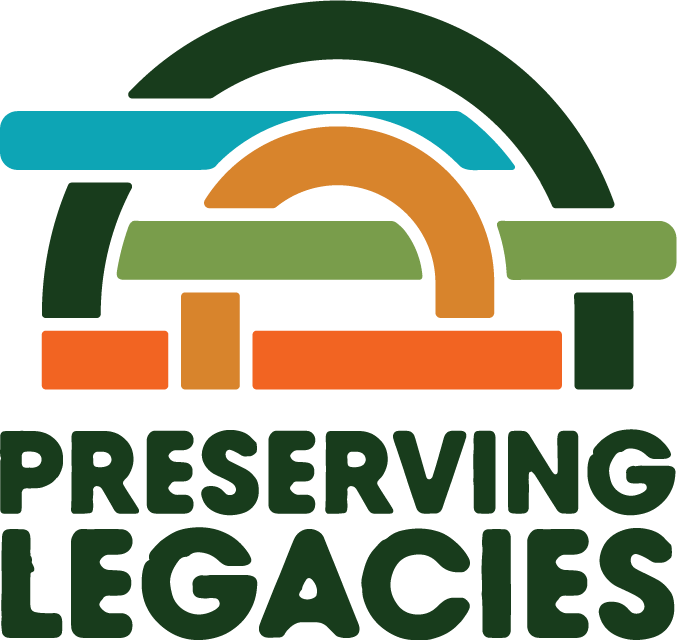 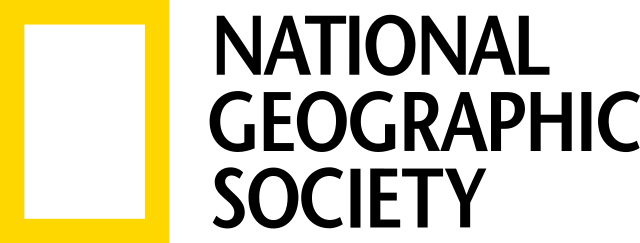 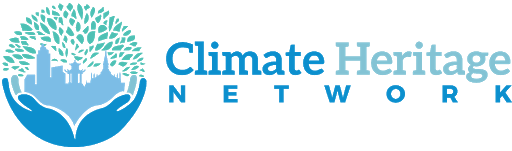 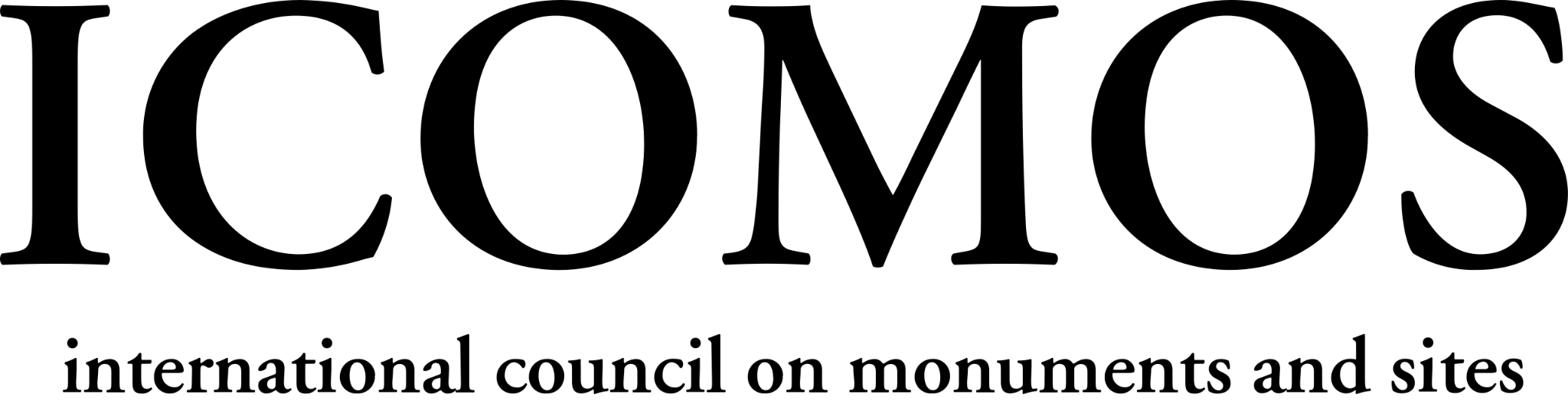 Copyright / Privacy / Ownership
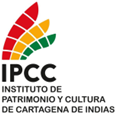 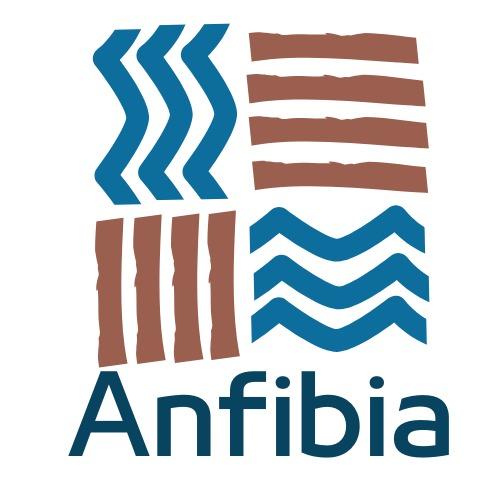 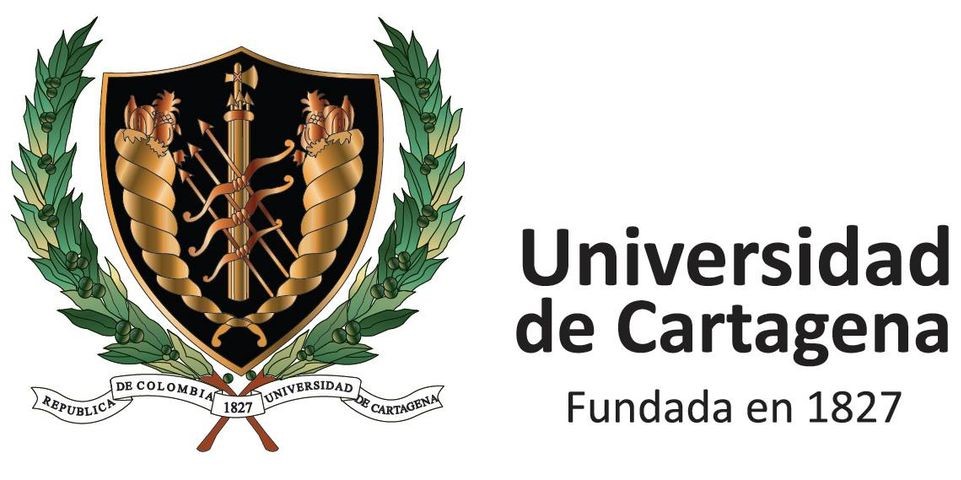 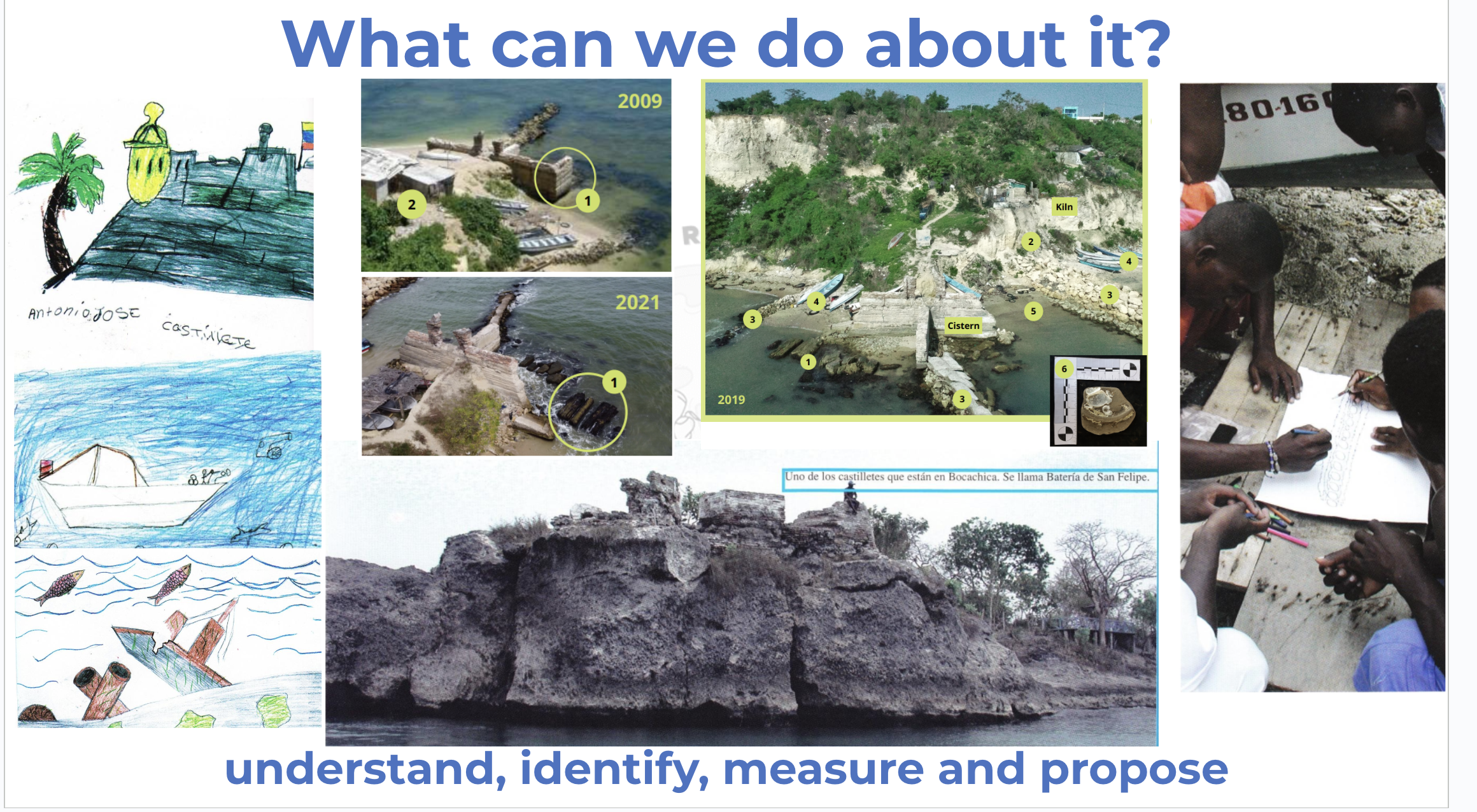 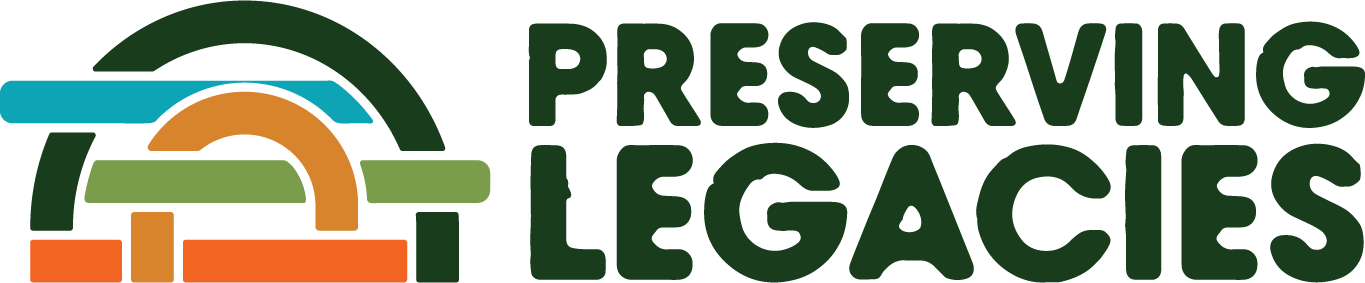 Funded by The National Geographic Society
Devolving decision making to the lowest appropriate level: The importance of the community
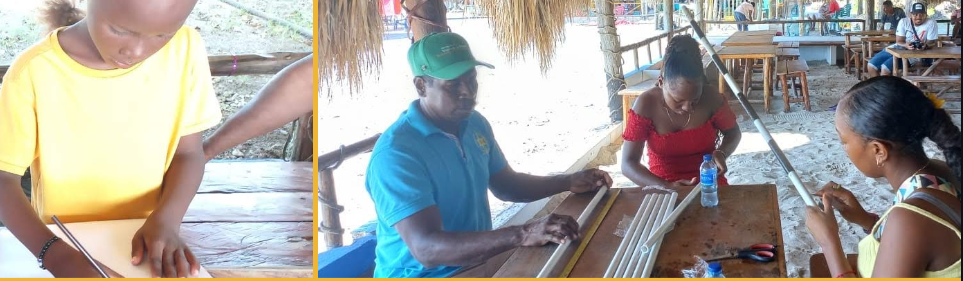 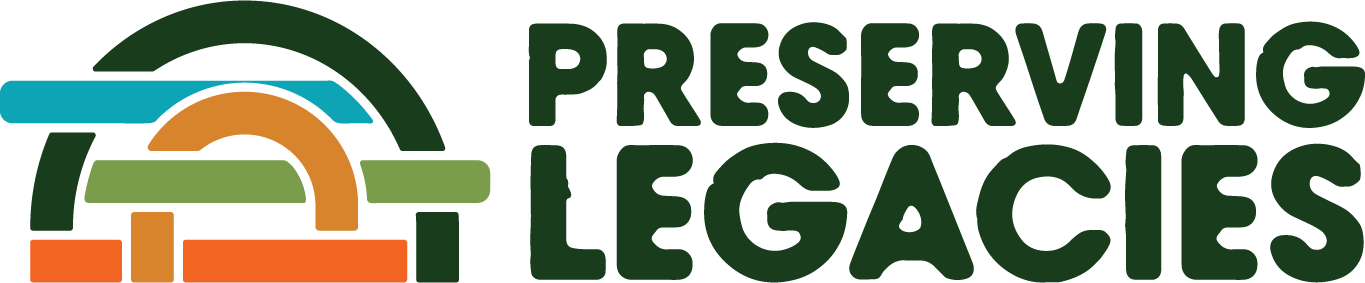 Funded by The National Geographic Society
Addressing structural inequalities faced by women, youth, children, people with disabilities, people who are displaced, Indigenous Peoples and marginalized ethnic groups
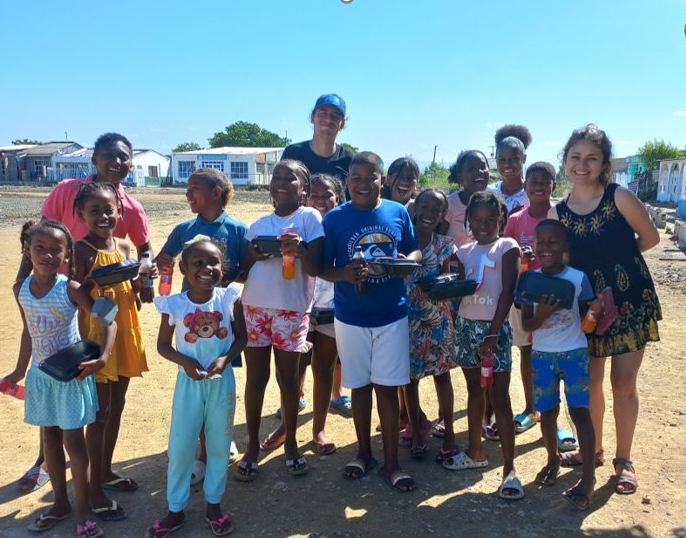 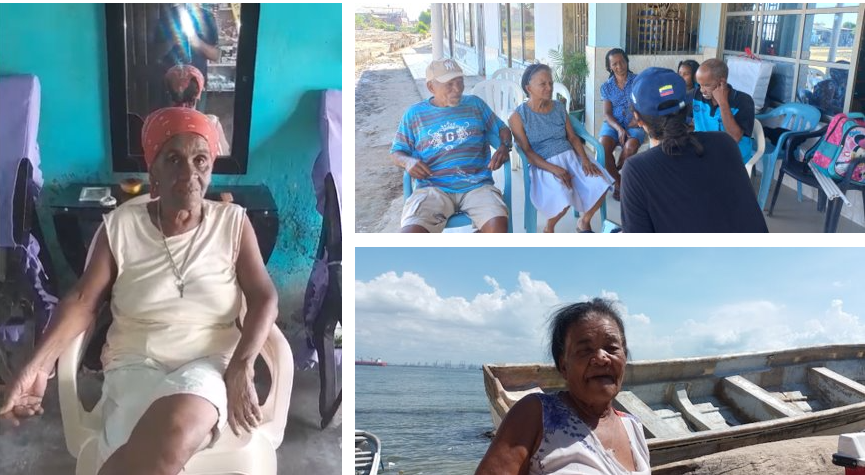 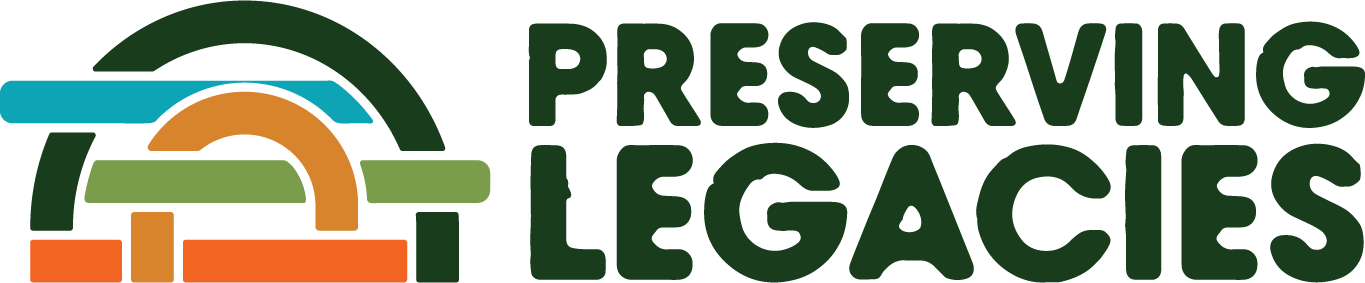 Funded by The National Geographic Society
Investing in local capabilities to leave an institutional legacy:
Capacity building at the local level
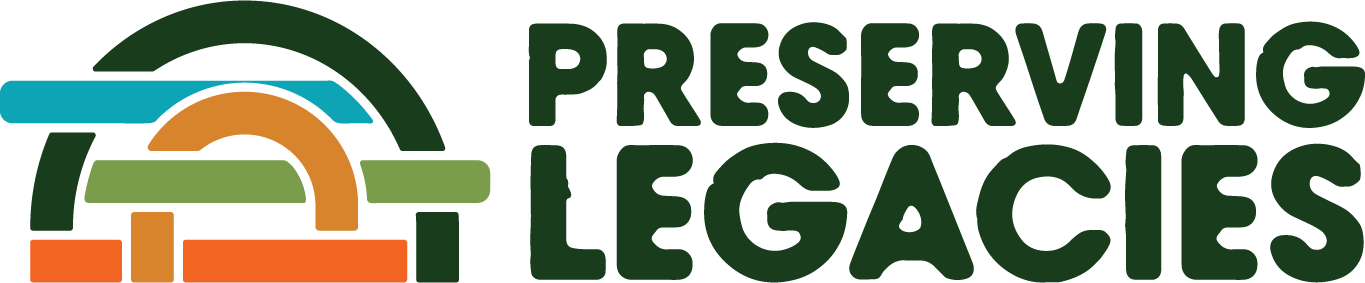 Funded by The National Geographic Society
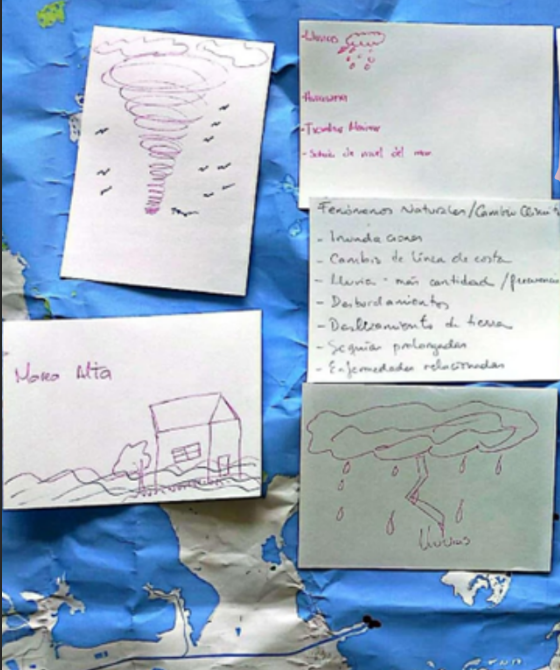 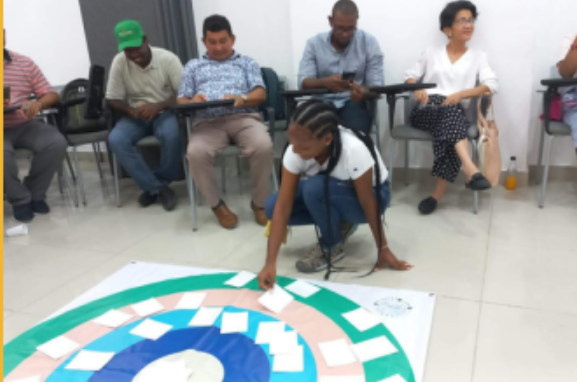 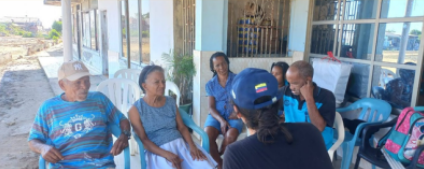 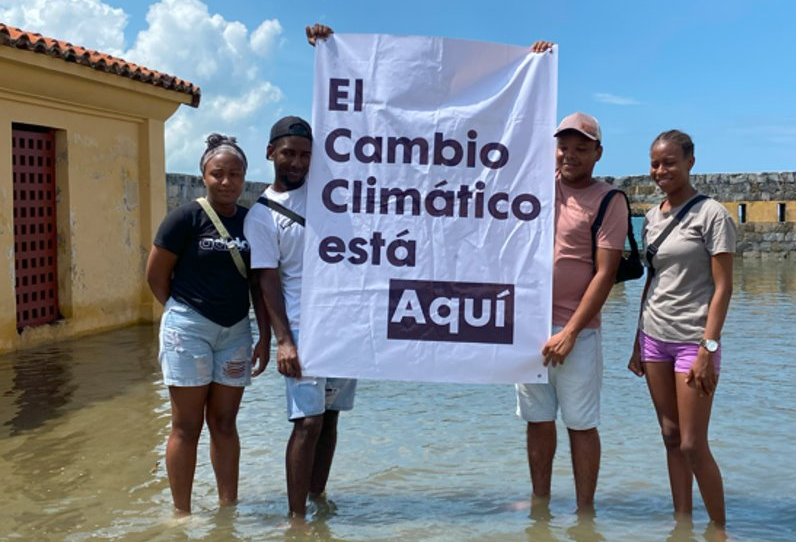 Locally Led Adaptation Principles for Locally Led Adaptation: Local Knowledge to understand the context
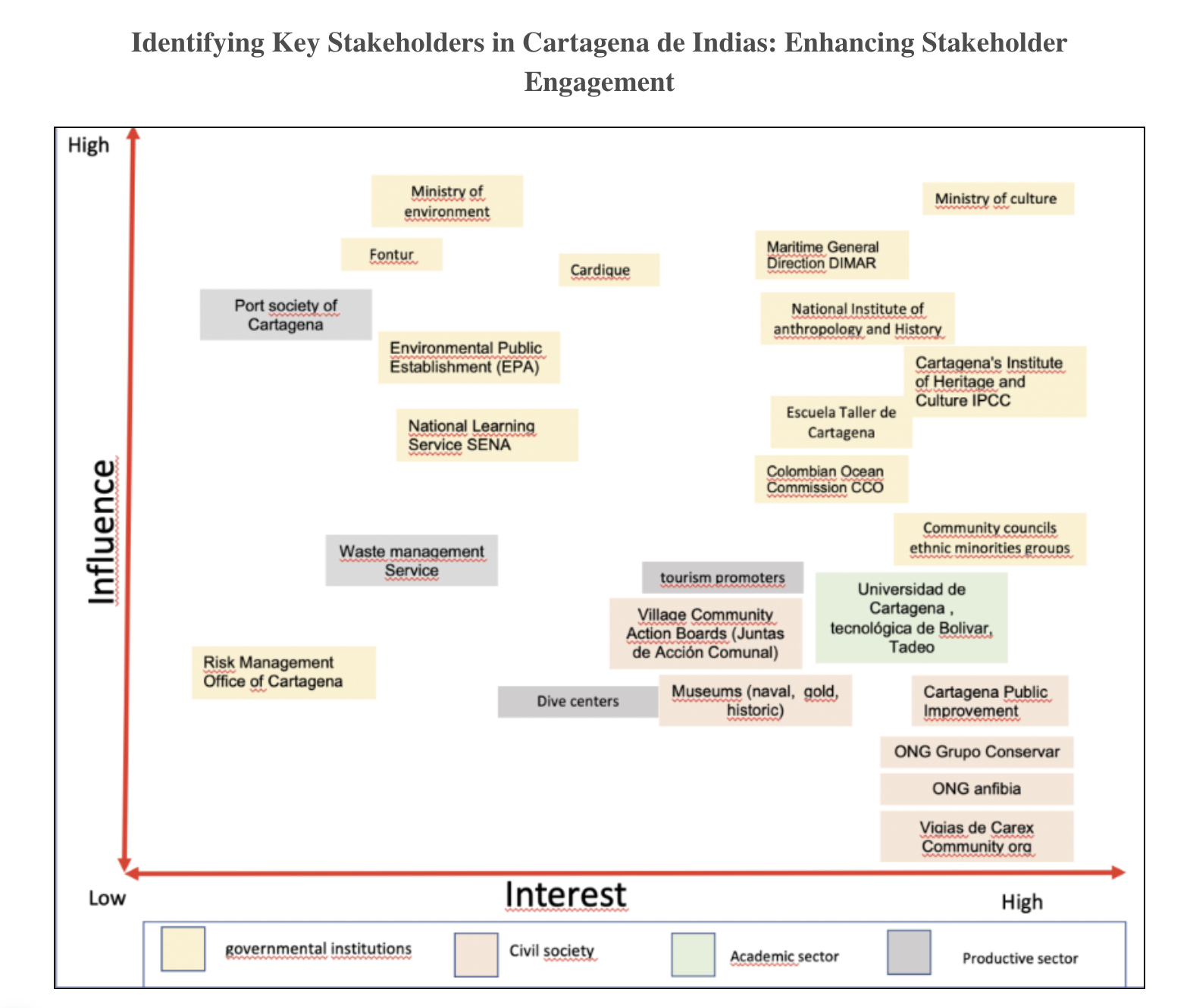 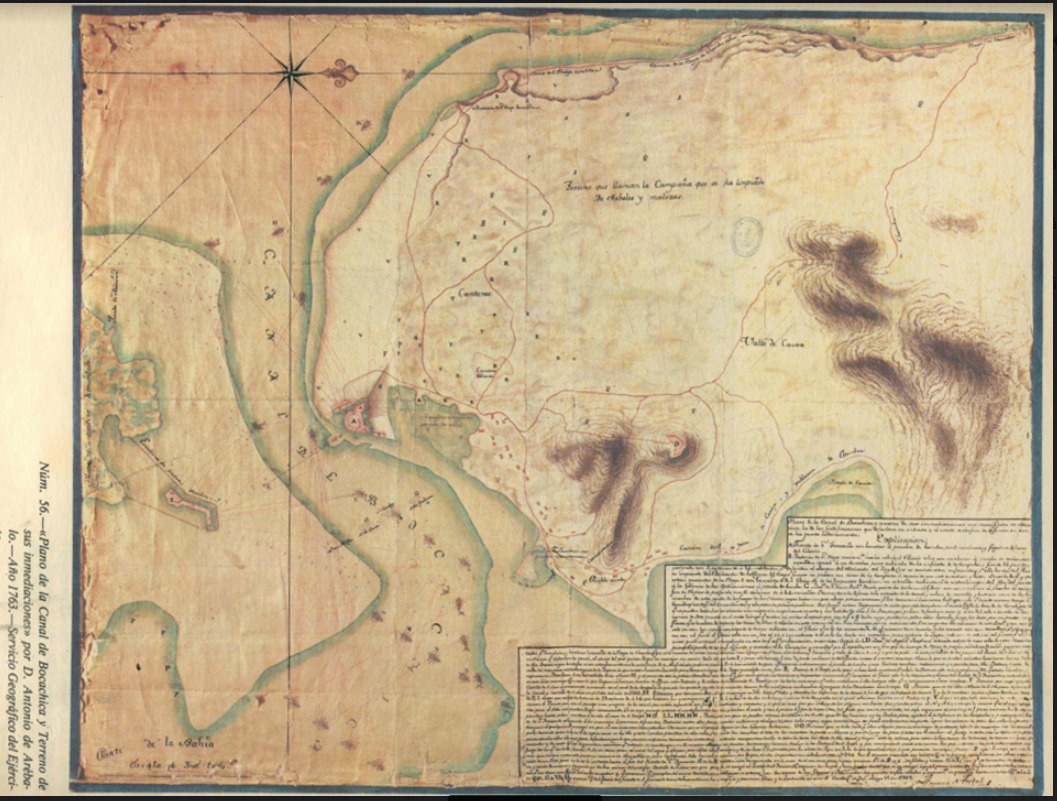 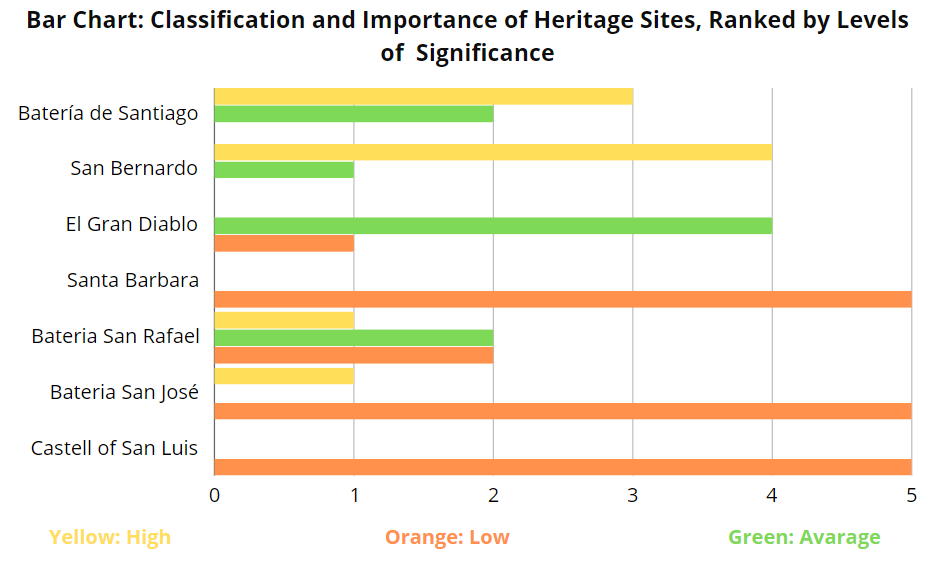 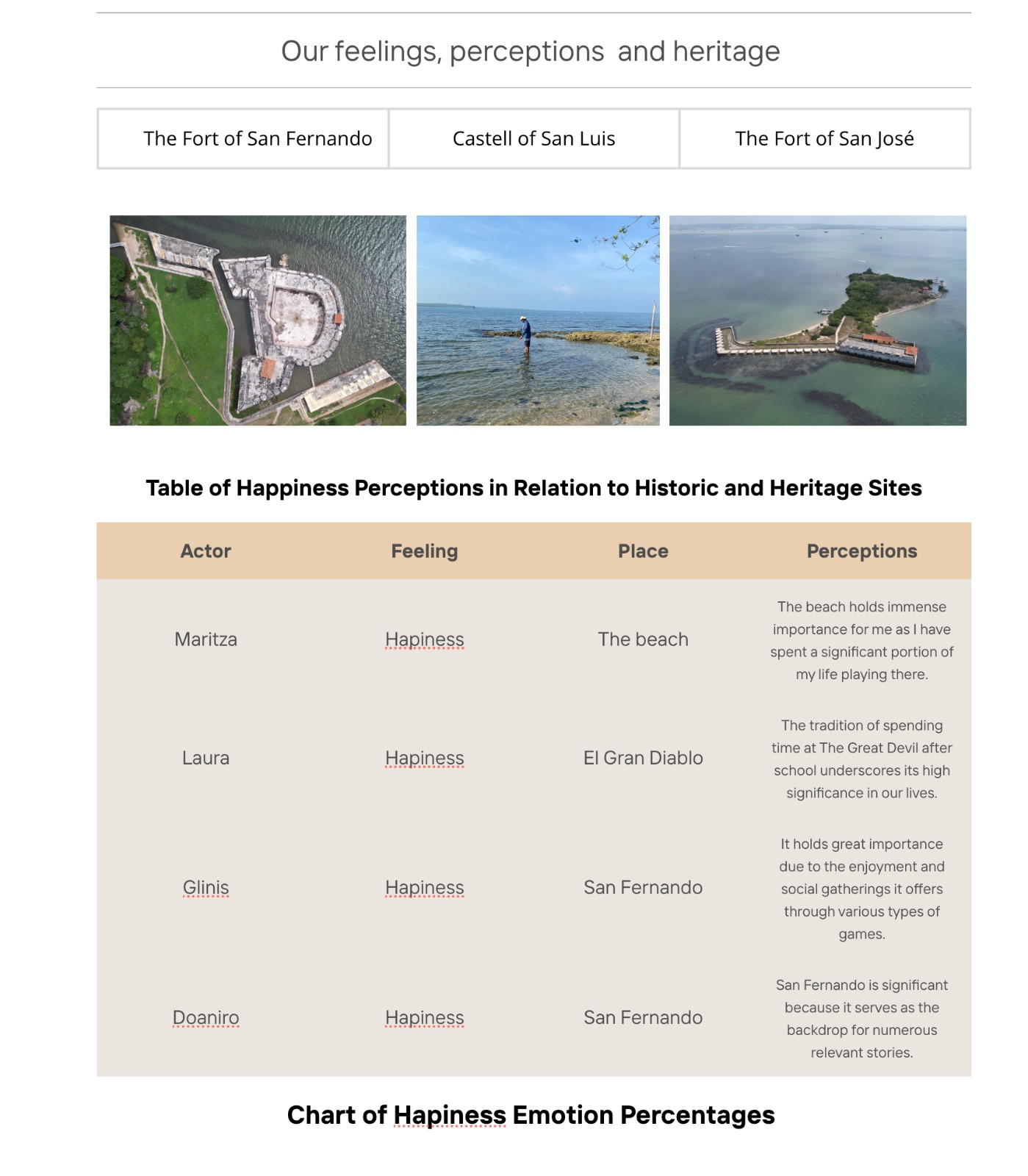 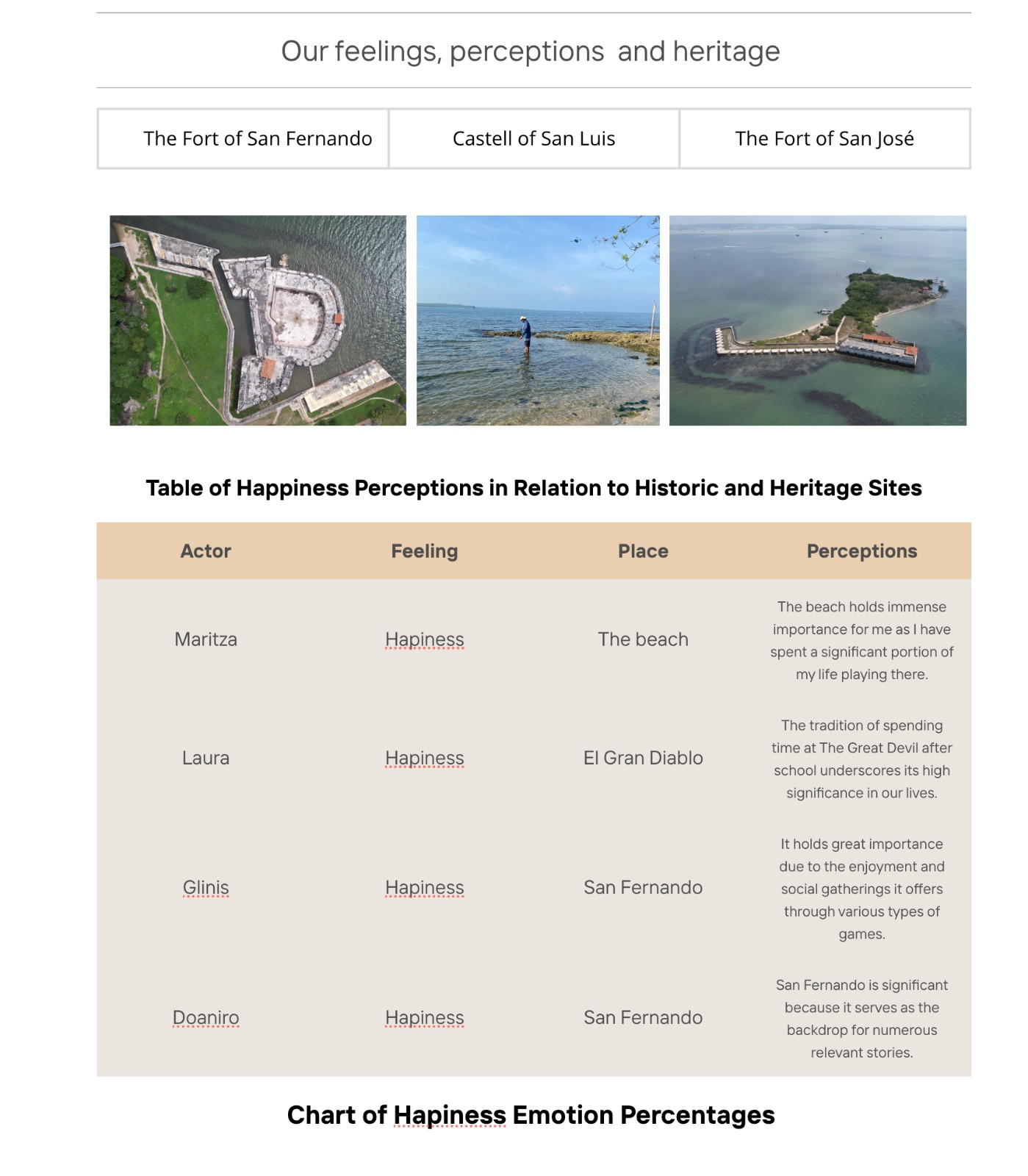 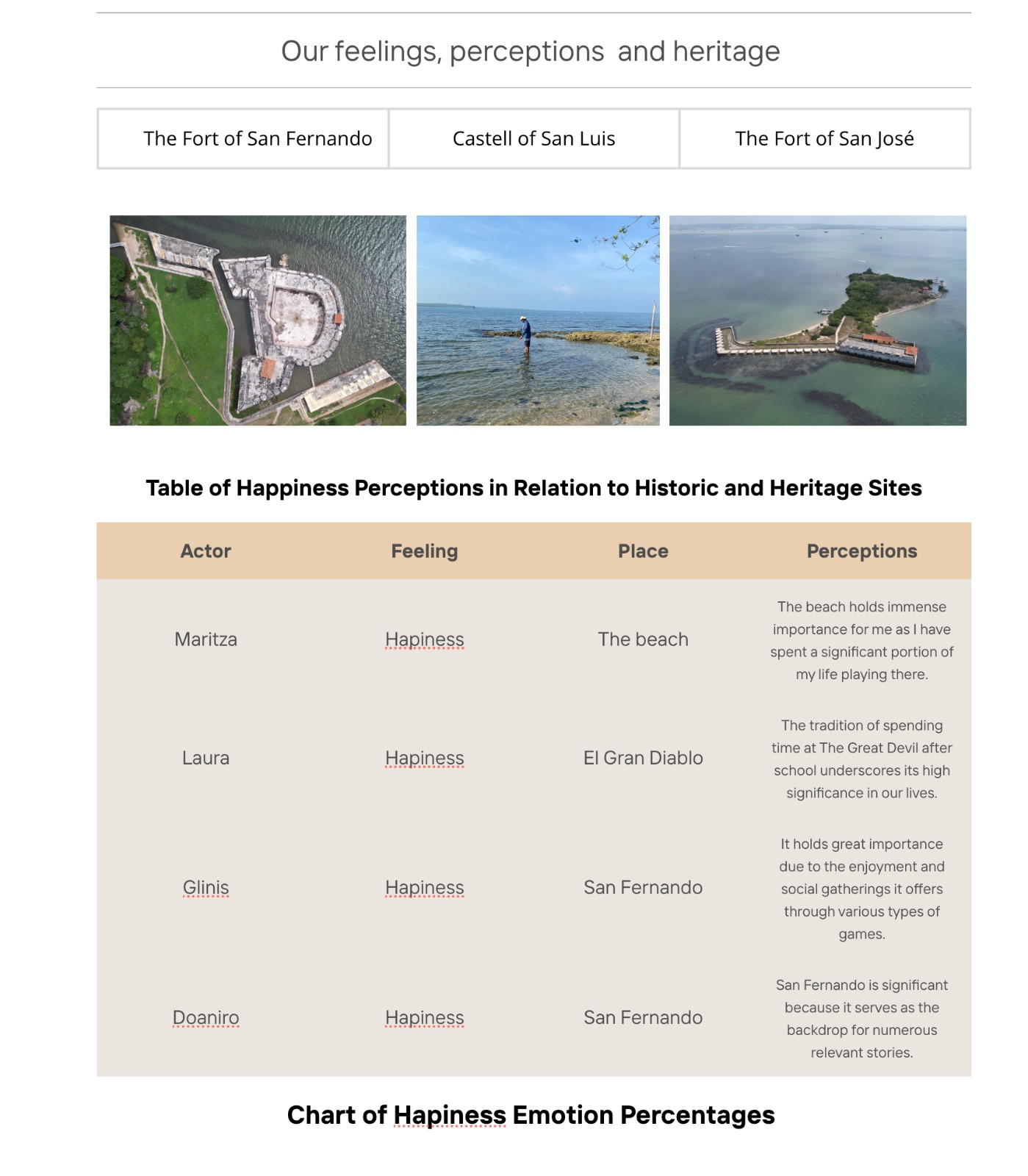 Antecedentes
Antecedentes
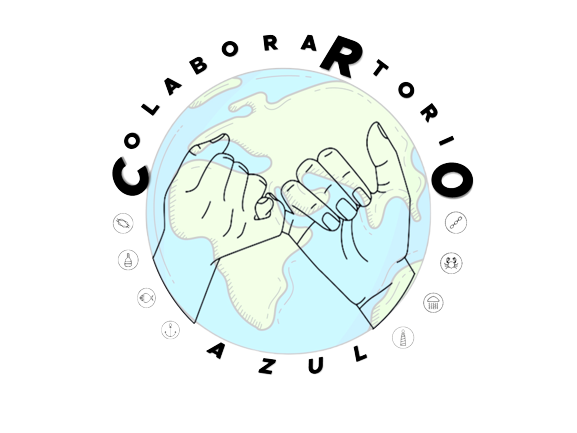 Knowledge Co-production with Coastal Communities in Cartagena de Indias, Colombia for the understanding of Climate Change Impacts on Maritime Cultural Heritage.
¿Blue Collaboratory?
¿Colaborartorio Azul?
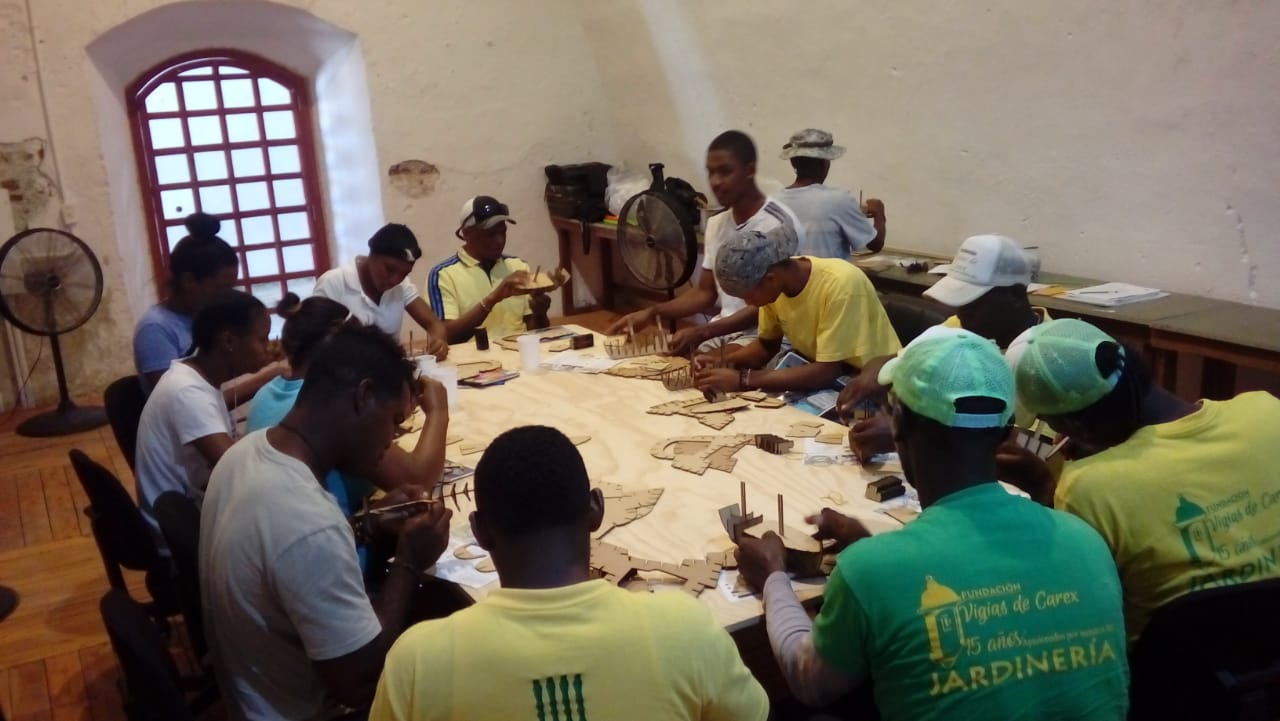 Phase 2
PHase 1
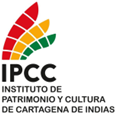 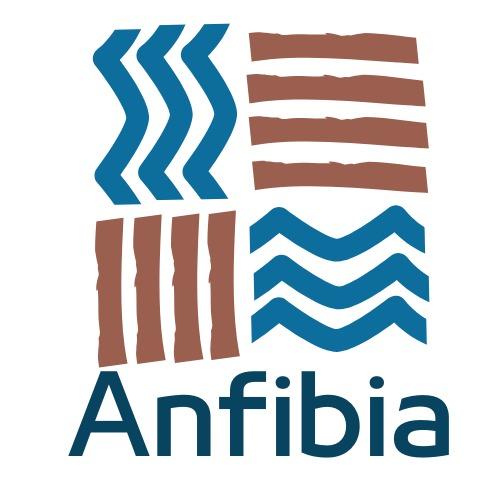 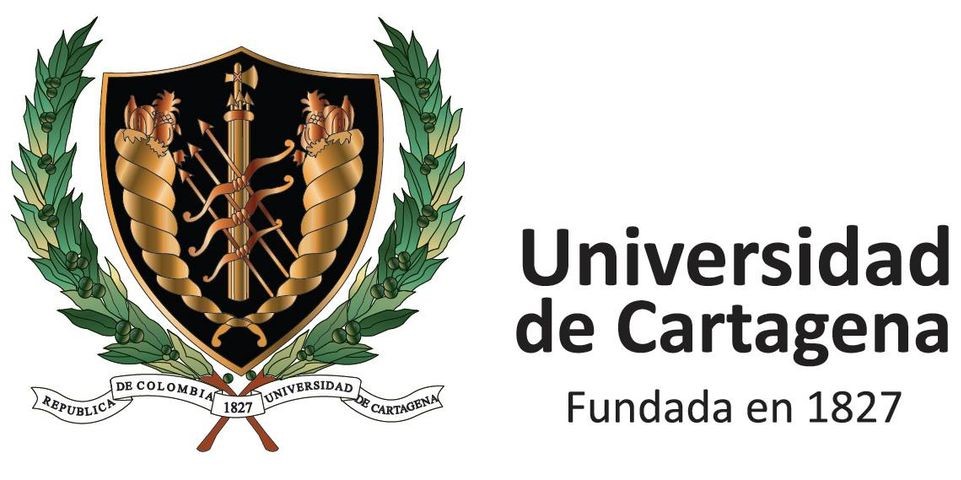 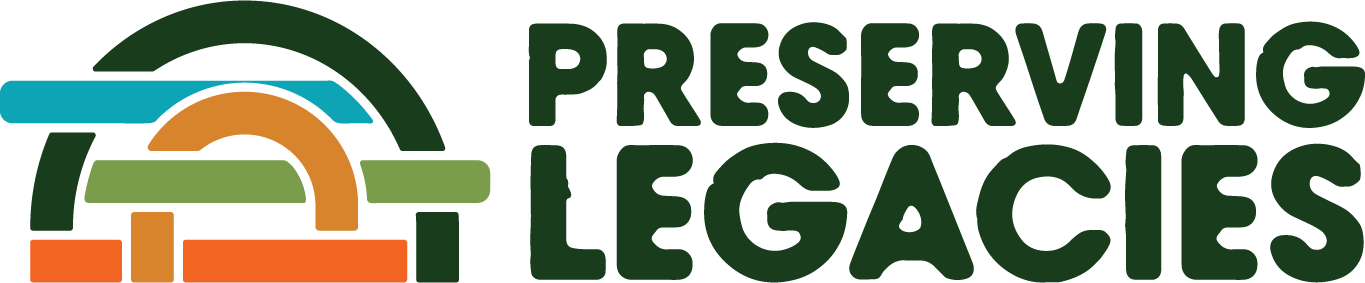 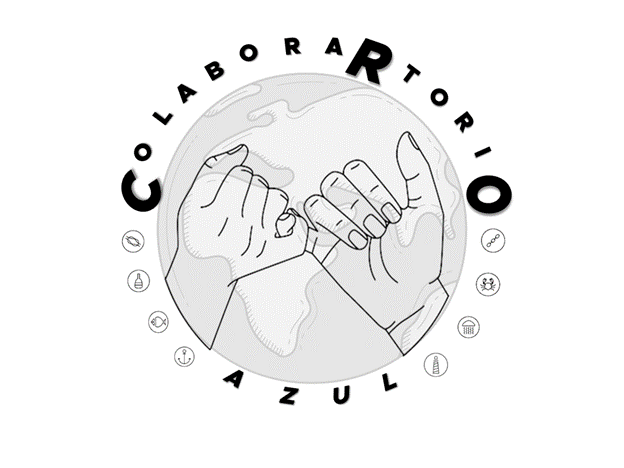 General objective
To develop the pilot phase of a methodological proposal for the identification and analysis of the impacts of climate change on the Cultural Interest Assets that are part of the Bay of Cartagena, based on a co-participatory approach that allows the integration of the knowledge of local communities.
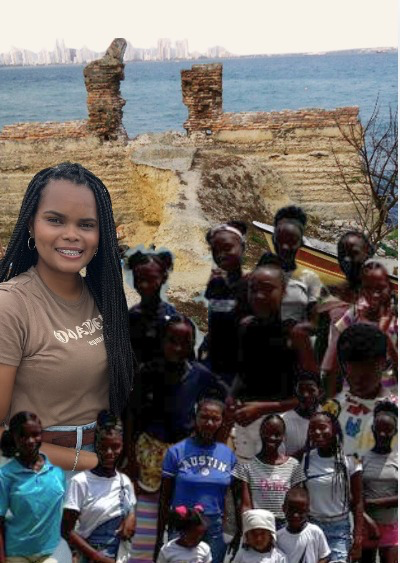 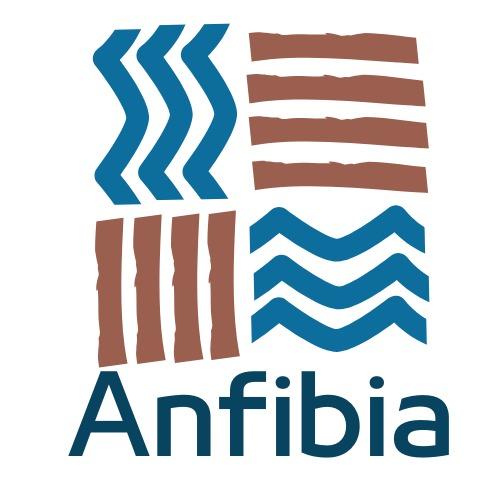 Phase 1
Develop a communication strategy based on the co-creation of content that integrates the knowledge and skills of local communities.
Generate scenarios for training and community strengthening supported by the use of virtual tools.
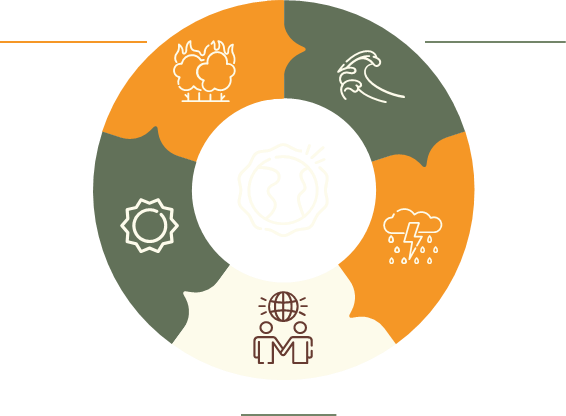 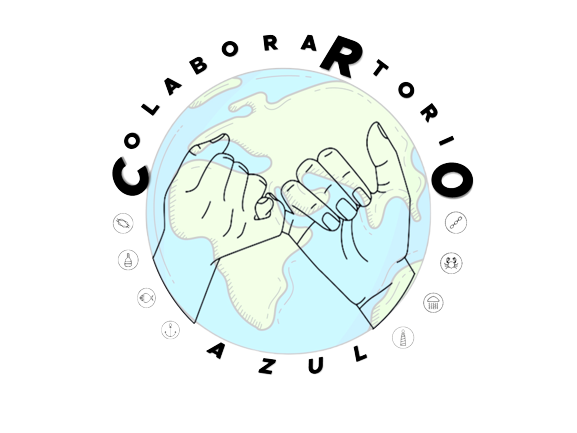 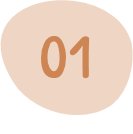 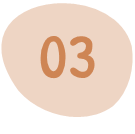 Designing participatory mechanisms for measuring the impacts of climate change on Cultural Heritage Sites.
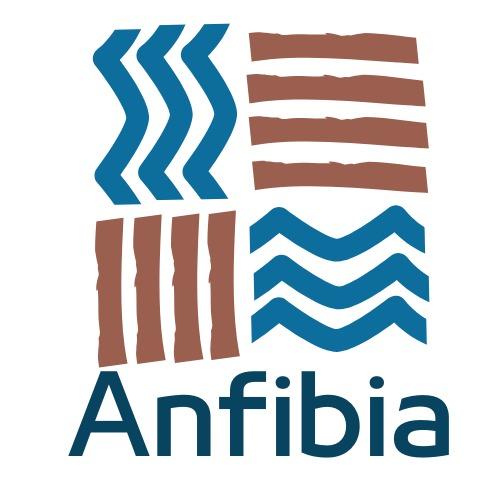 Phase 1
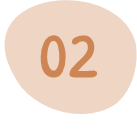 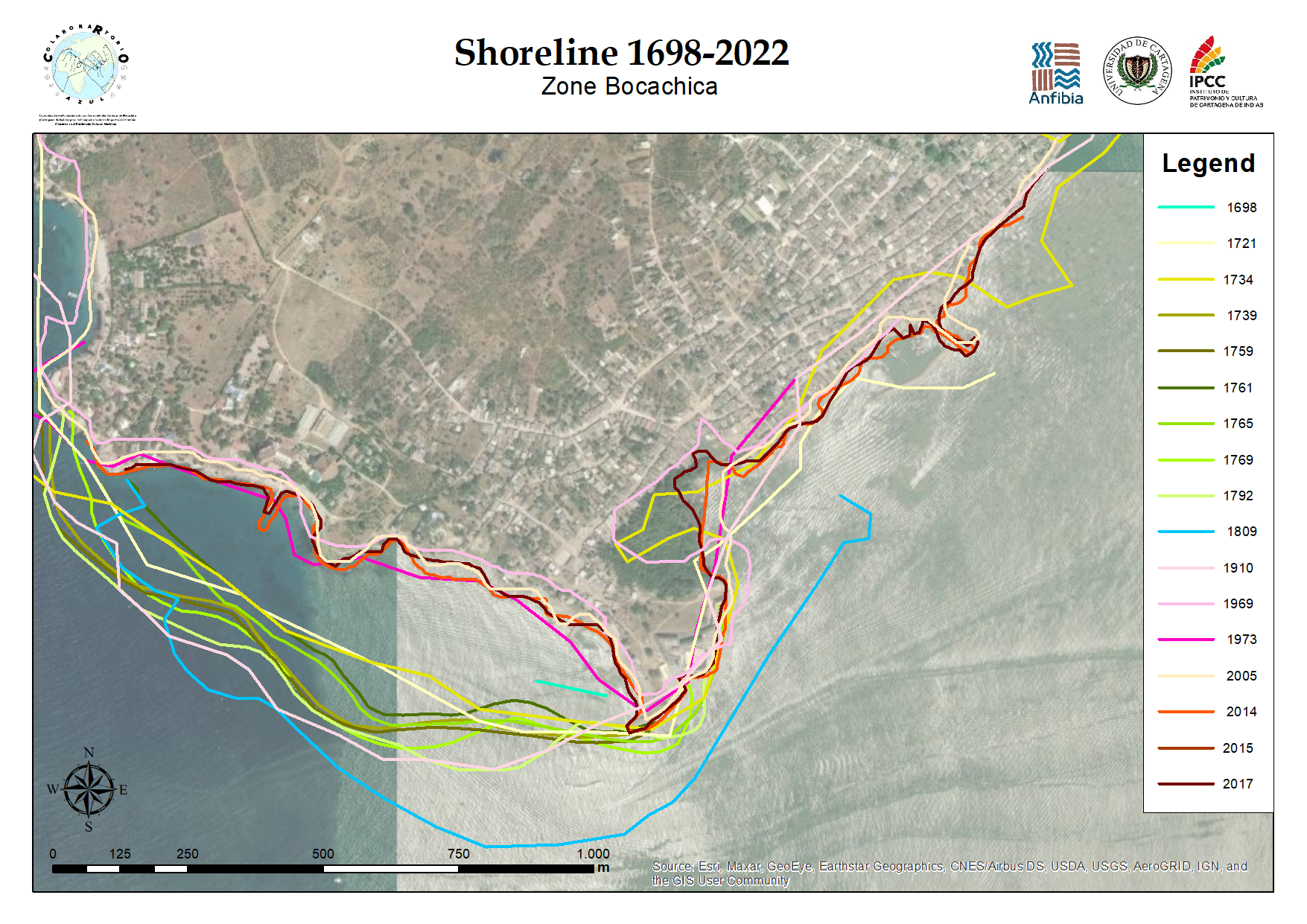 Changes in the coastline of the Bocachica Sector between 1698 - 2022 from the superposition of historical cartography and contemporary satellite photographs (Del Cairo et al., 2022).
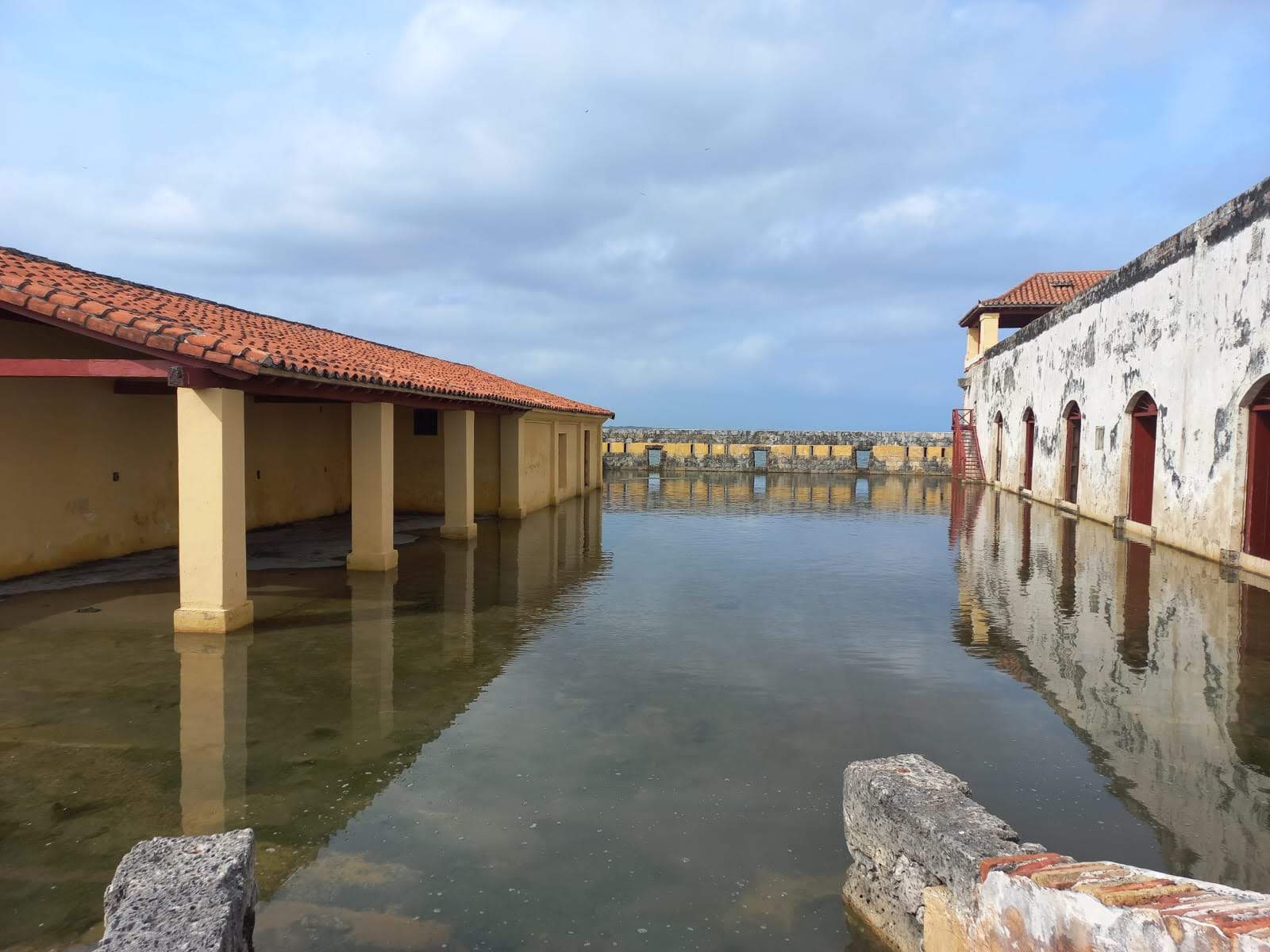 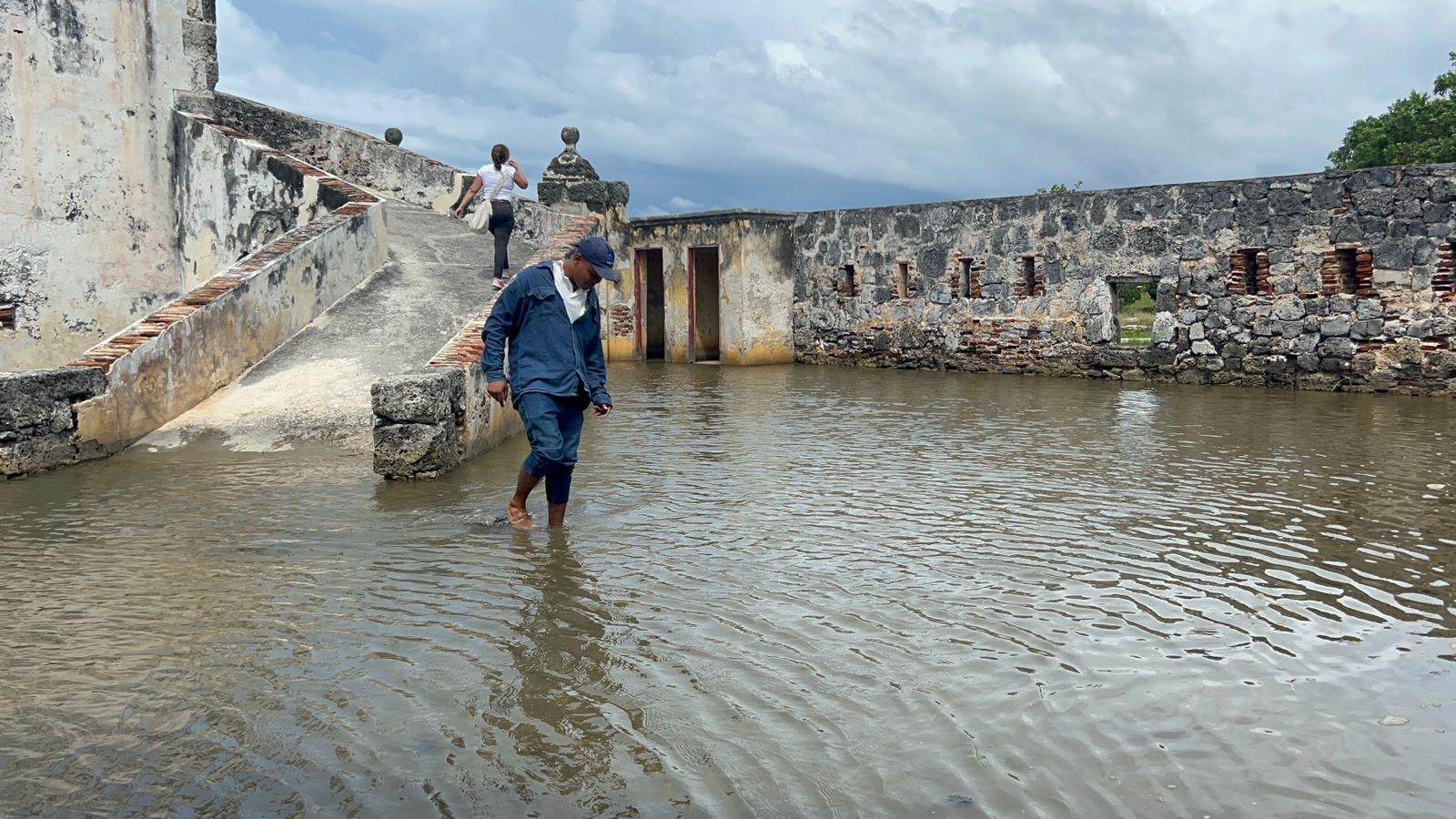 Affectations at Fort San José due to sea level changes.
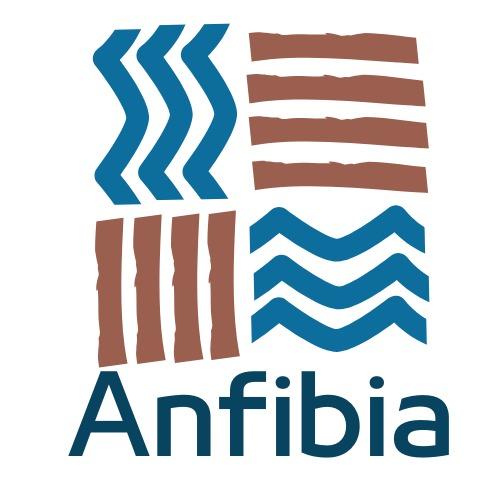 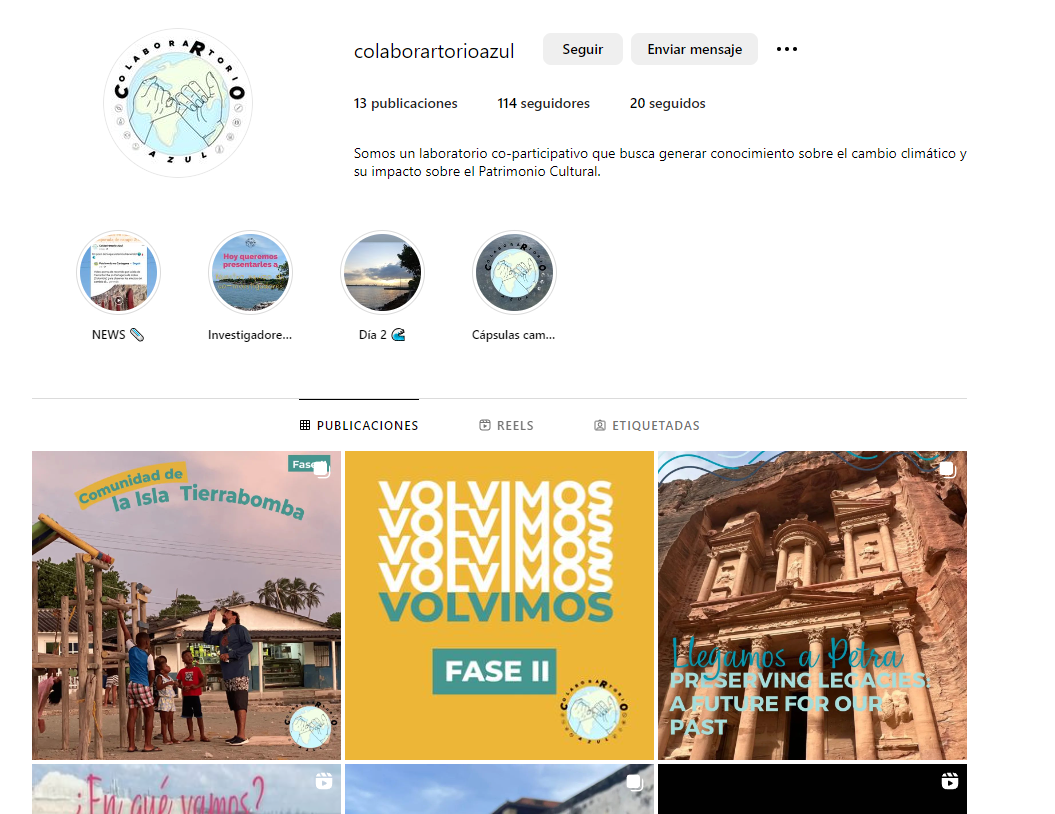 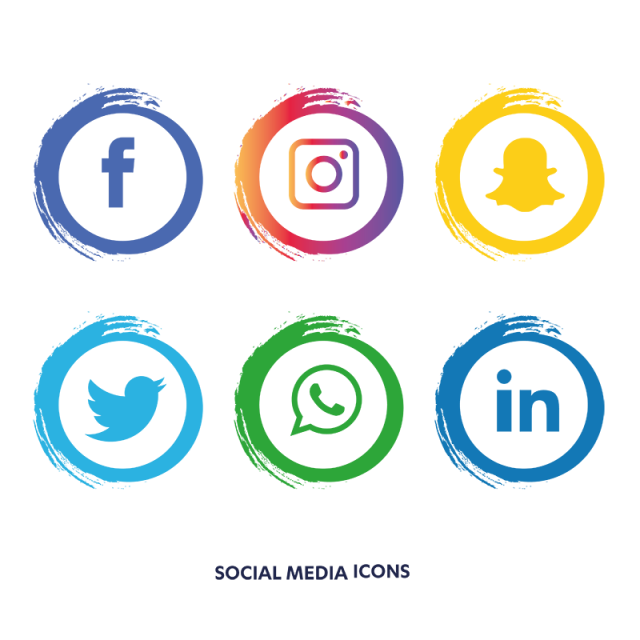 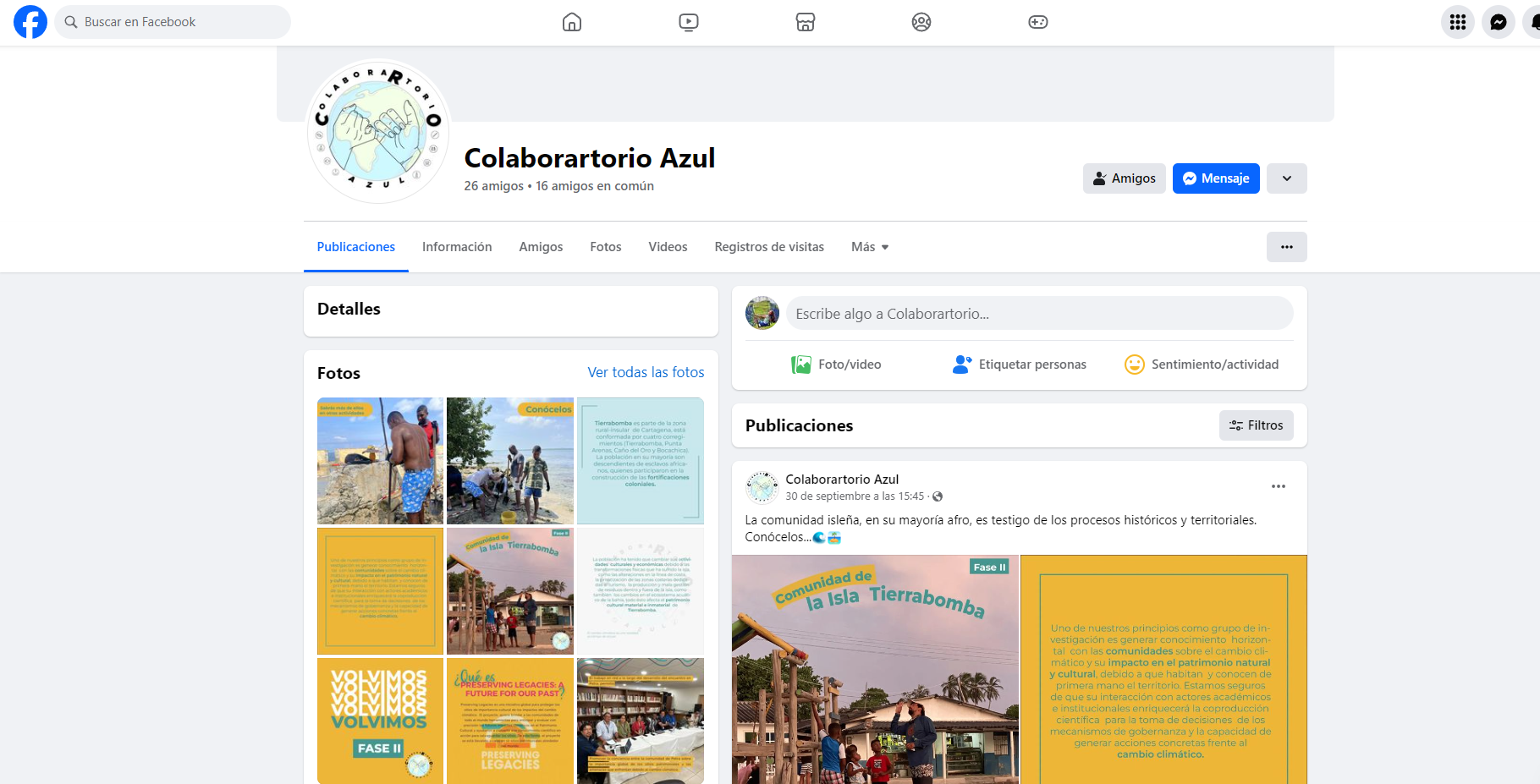 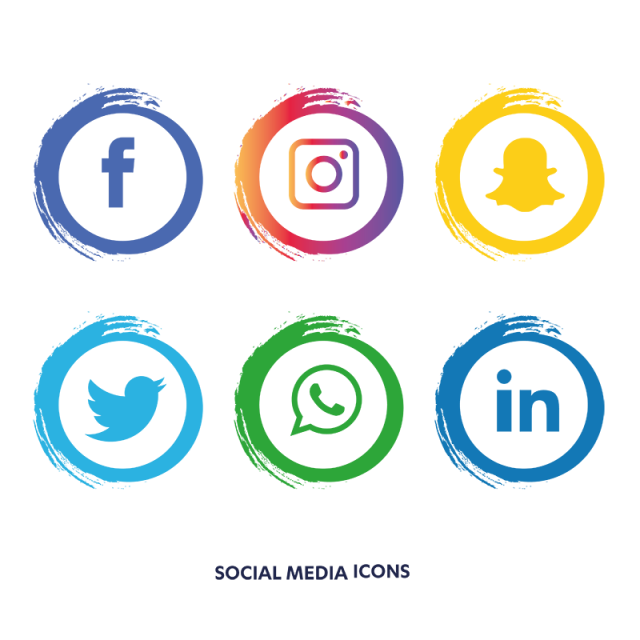 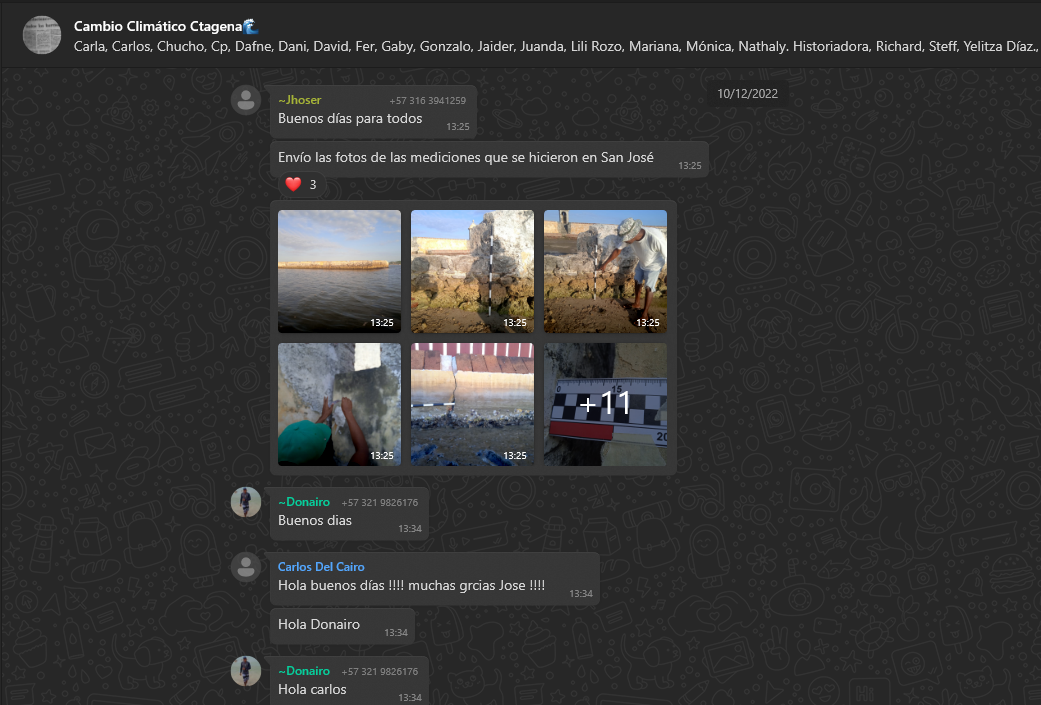 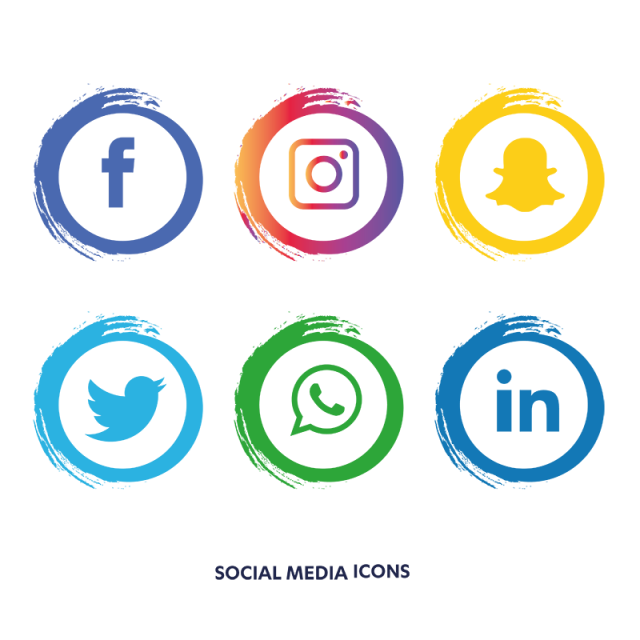 Fase 1
Fase 1
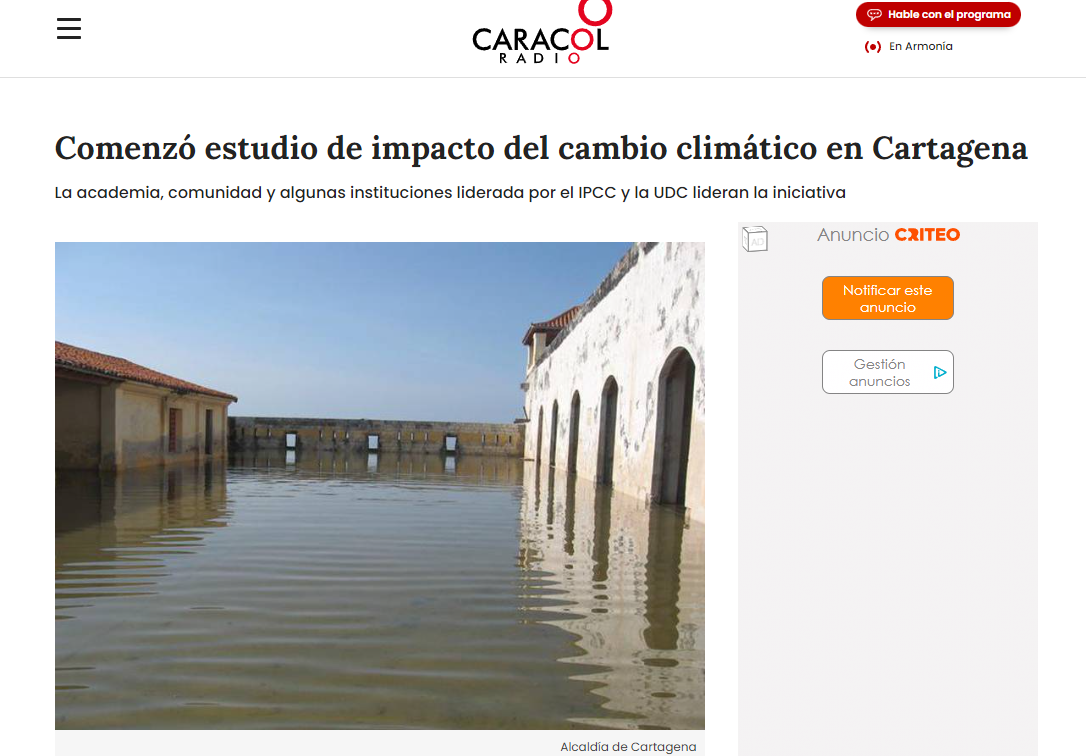 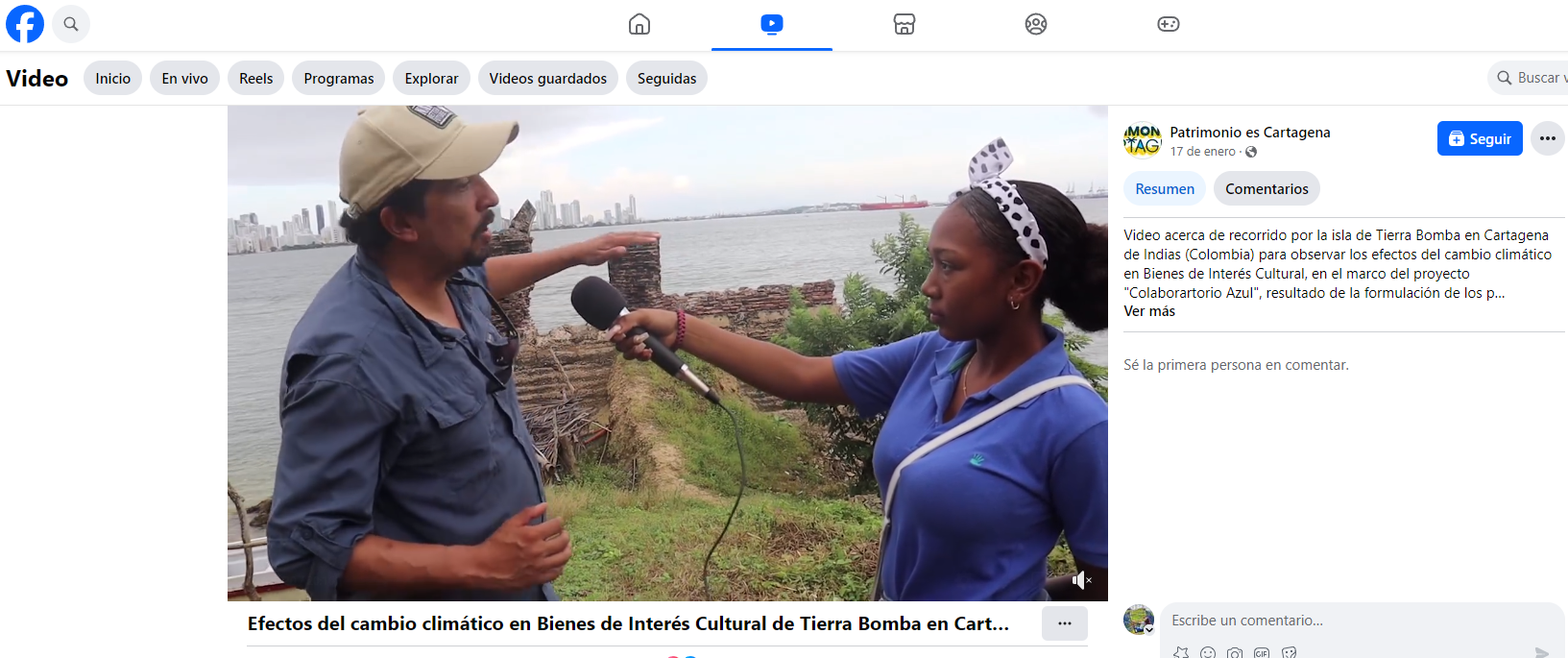 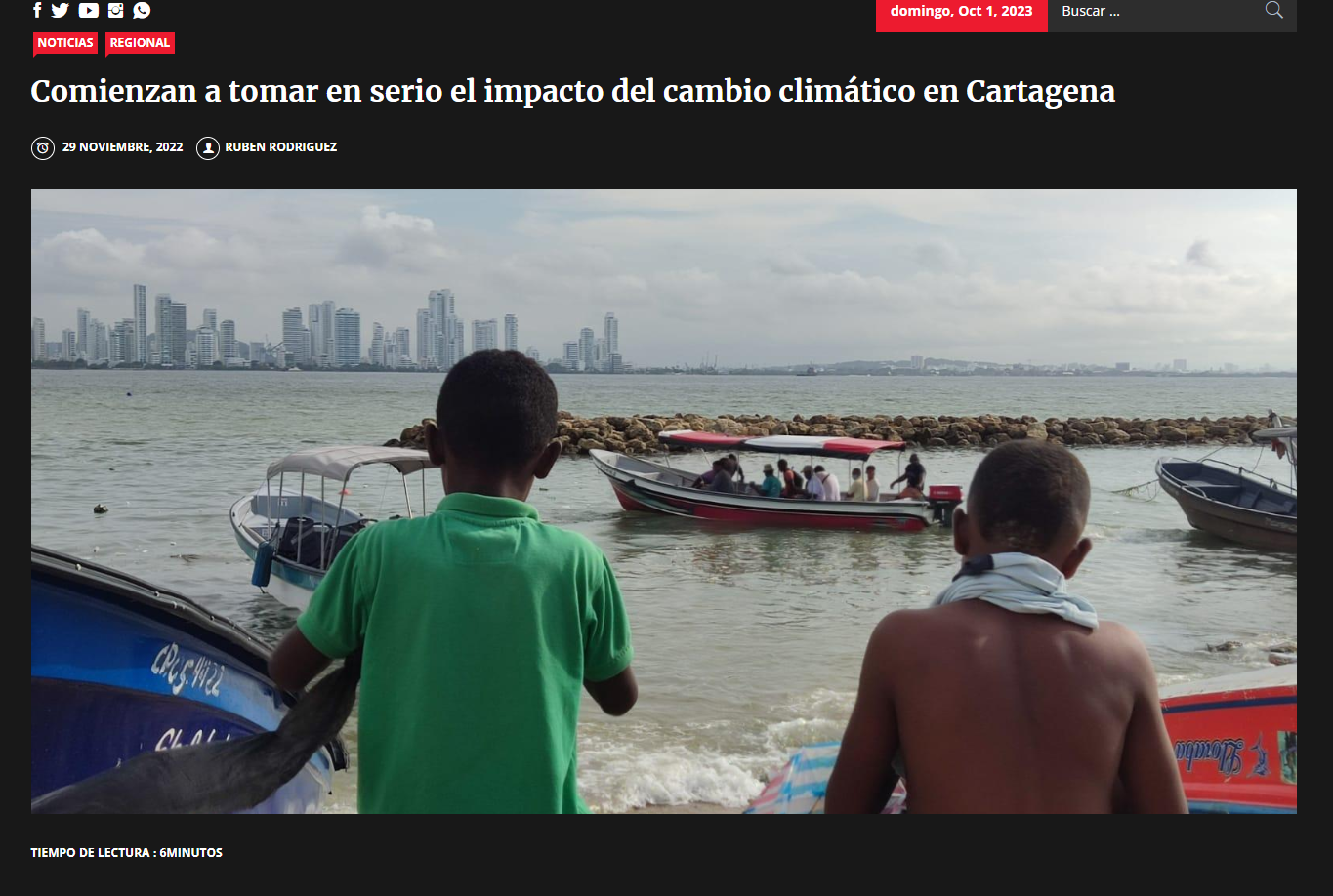 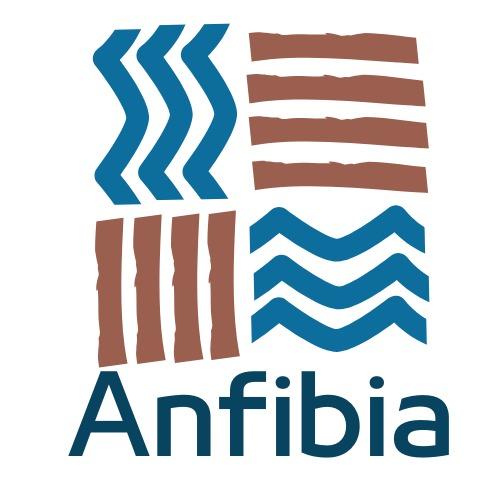 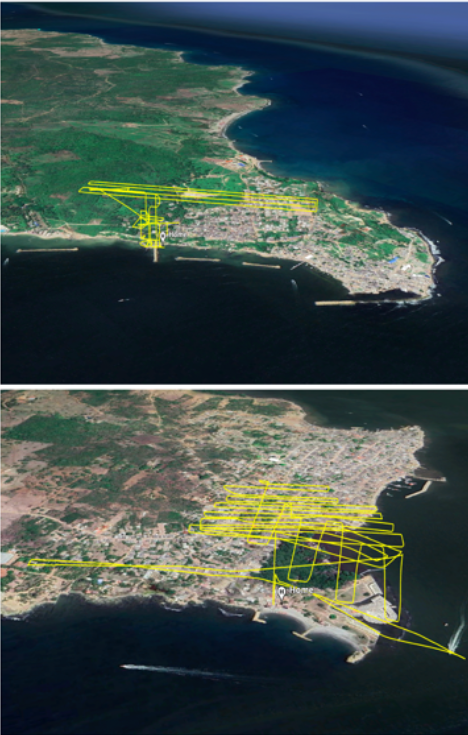 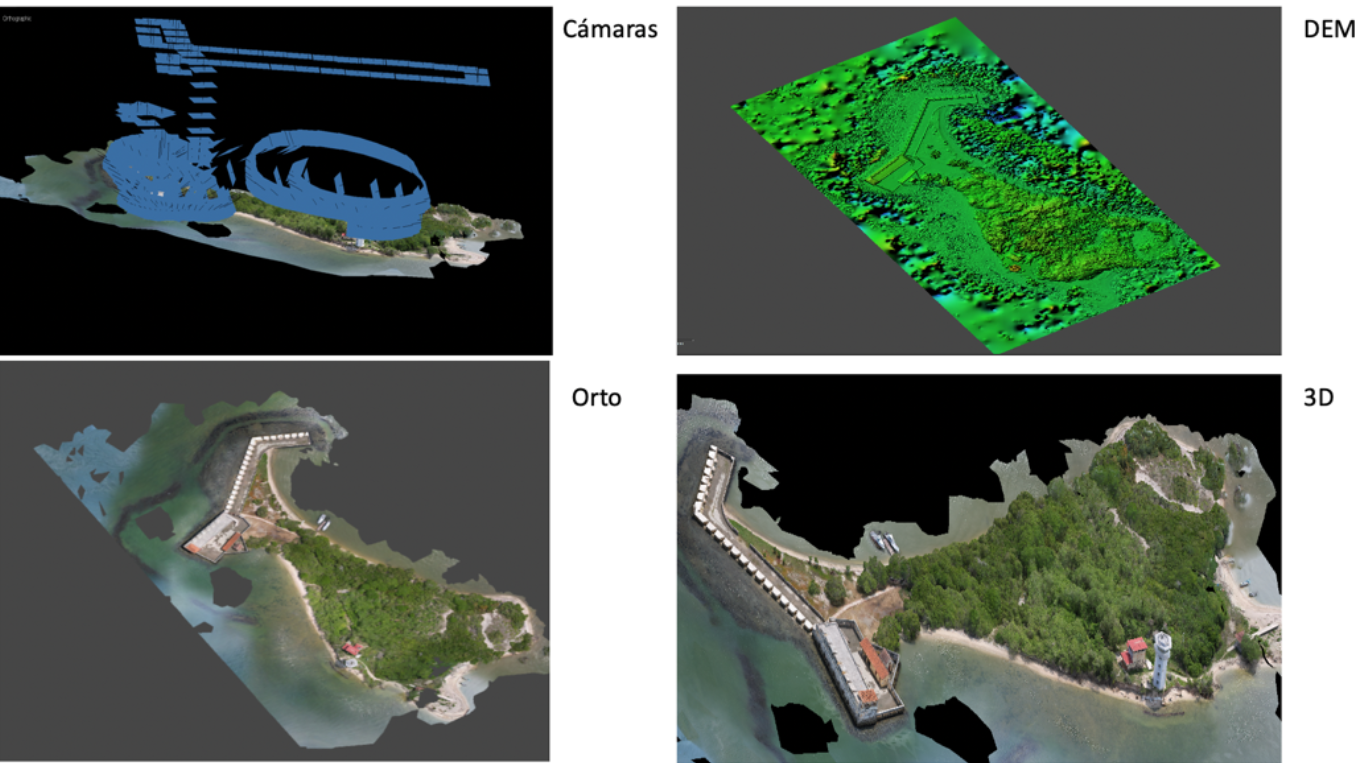 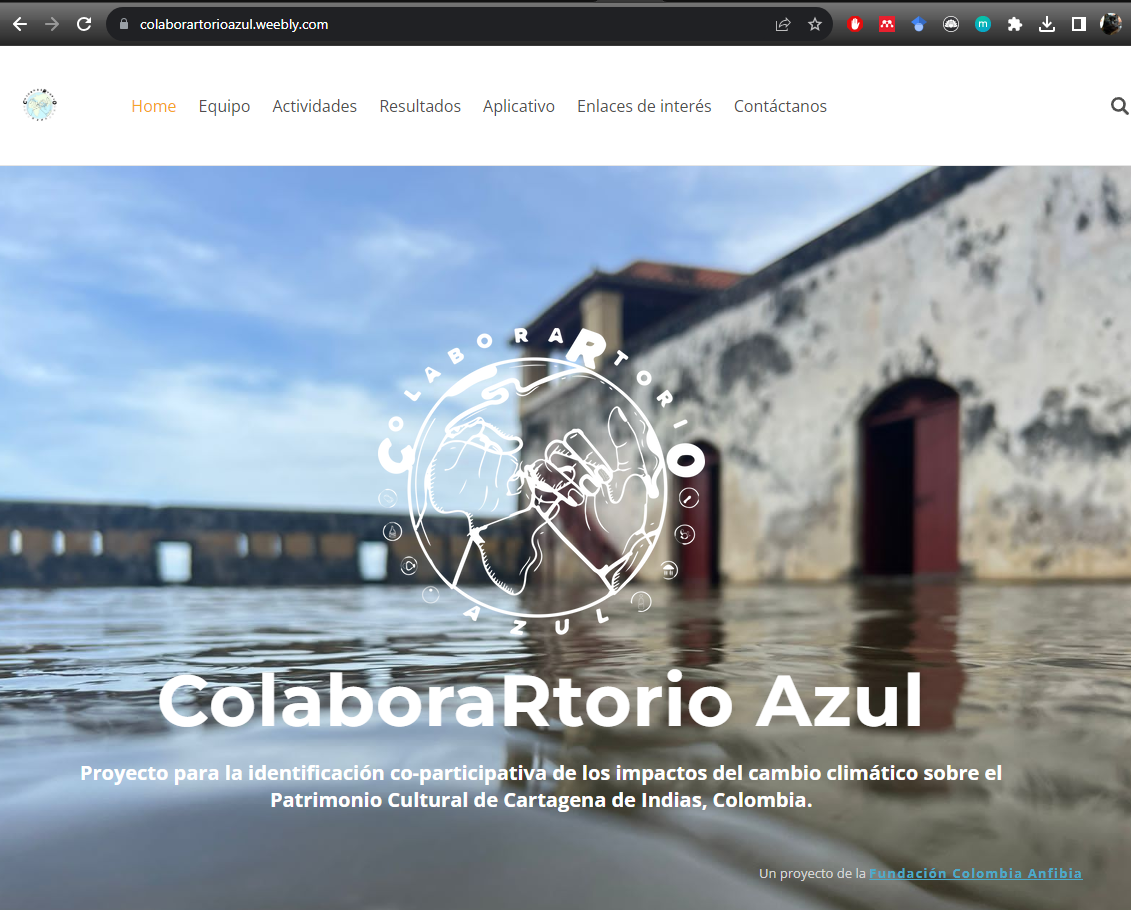 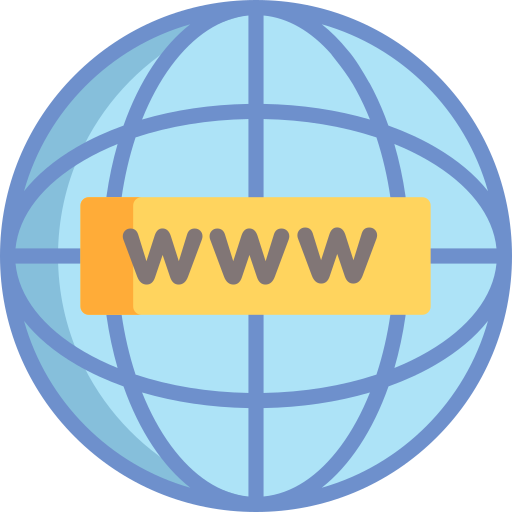 THANK YOU
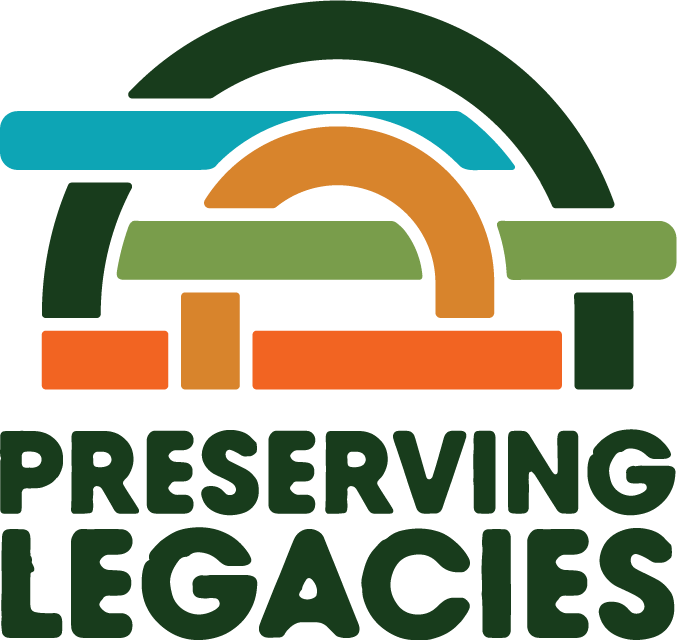 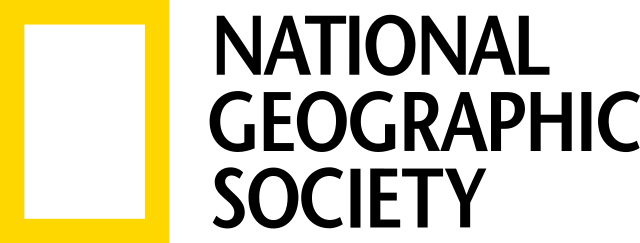 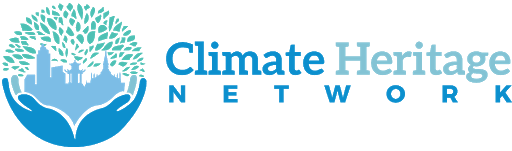 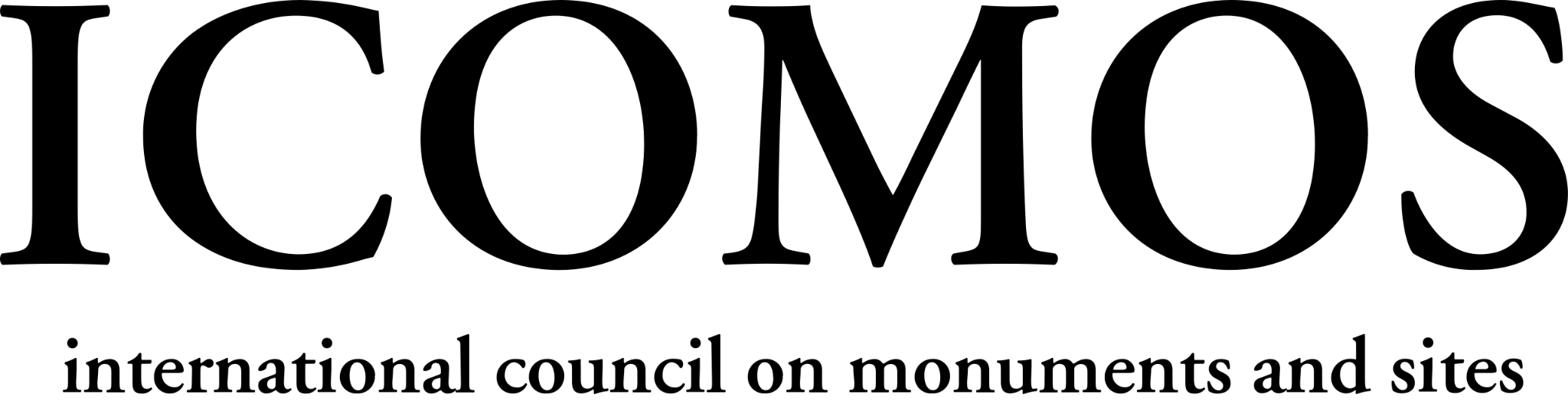 Copyright / Privacy / Ownership